Марко Радаковић, вероучитељ
Бачки Грачац
Март 2013. л. Г.
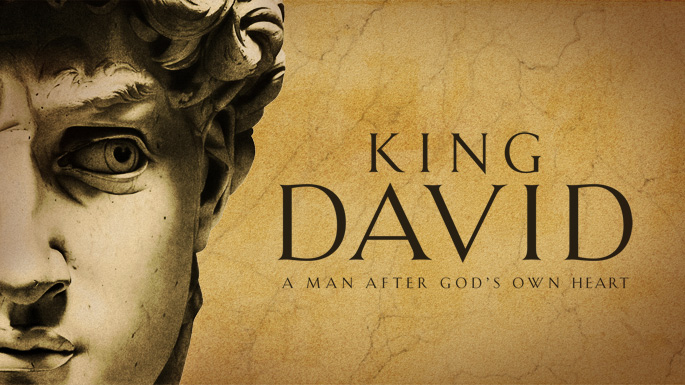 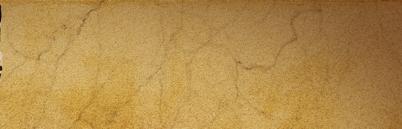 Цар
ДАВИД
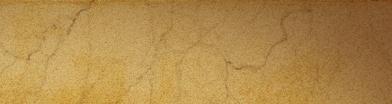 ПРВИ ДЕО: 
ПАСТИР КОЈИ СЕ БОРИ У ИМЕ ГОСПОДЊЕ
Саулова слаба вера
Сауле, одбацио си реч Господњу, и зато је тебе Господ одбацио да не будеш више цар над Израиљем.
Самуило, грешио сам што сам преступио заповест Господњу и твоје речи; јер побојах се народа и послушах глас његов.
И Самуило се окрете да иде, али га Саул ухвати за скут од плашта његовог, те се поцепа.
Поцепао је Господ царство Израиљево од тебе данас,као ти мој плашт, и даће царство ближњем твом, који је бољи од тебе.
А Господ рече Самуилу: Напуни рог свој уља, и ходи да те пошаљем к Јесеју Витлејемцу, јер између његових синова изабрах себи цара.
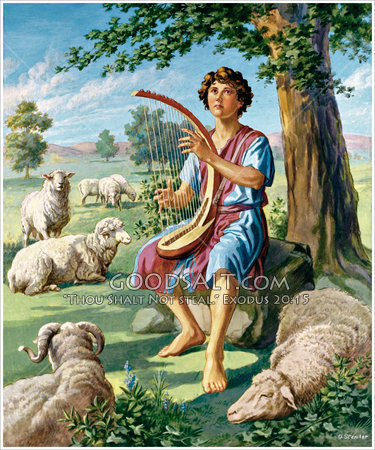 И кад дође и виде Елијава, снажног и крупног, па Саул  рече: Сигурно је пред Господом помазаник Његов.
 Али Господ рече Самуилу: Не гледај на лице његово ни на висину раста његовог, јер сам га одбацио; јер не гледам на шта човек гледа: Човек гледа шта је на очима, а Господ гледа на срце.
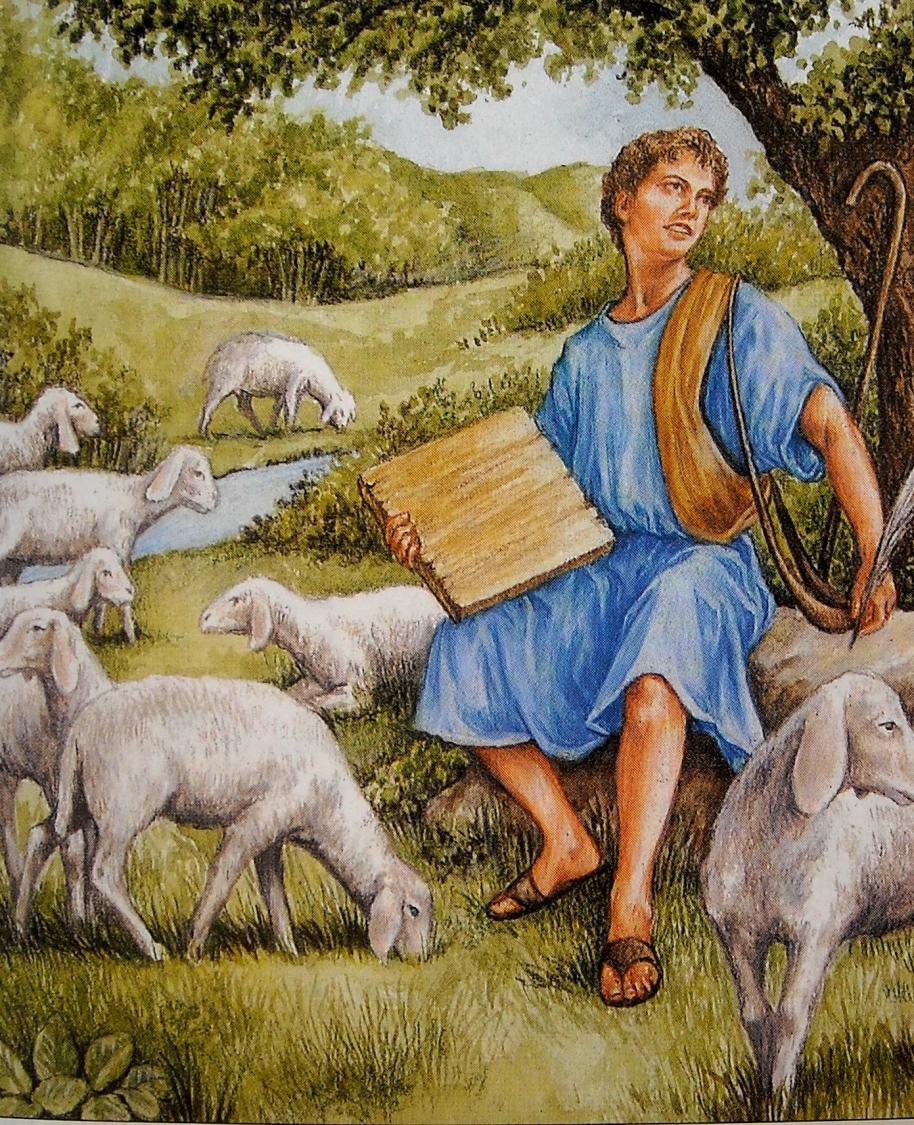 И дозва Јесеј Авинадава, и рече му да иде пред Самуила. А он рече: Ни тог није изабрао Господ. Тако прођоше седам синова његових пред Самуила; а Самуило рече Јесеју: Није Господ изабрао тих. . Потом рече Самуило Јесеју:
Јесу ли ти то сви синови?
Остао је још најмлађи; ено га, пасе овце.
Пошљи, те га доведи, јер нећемо седати за сто докле он не дође.
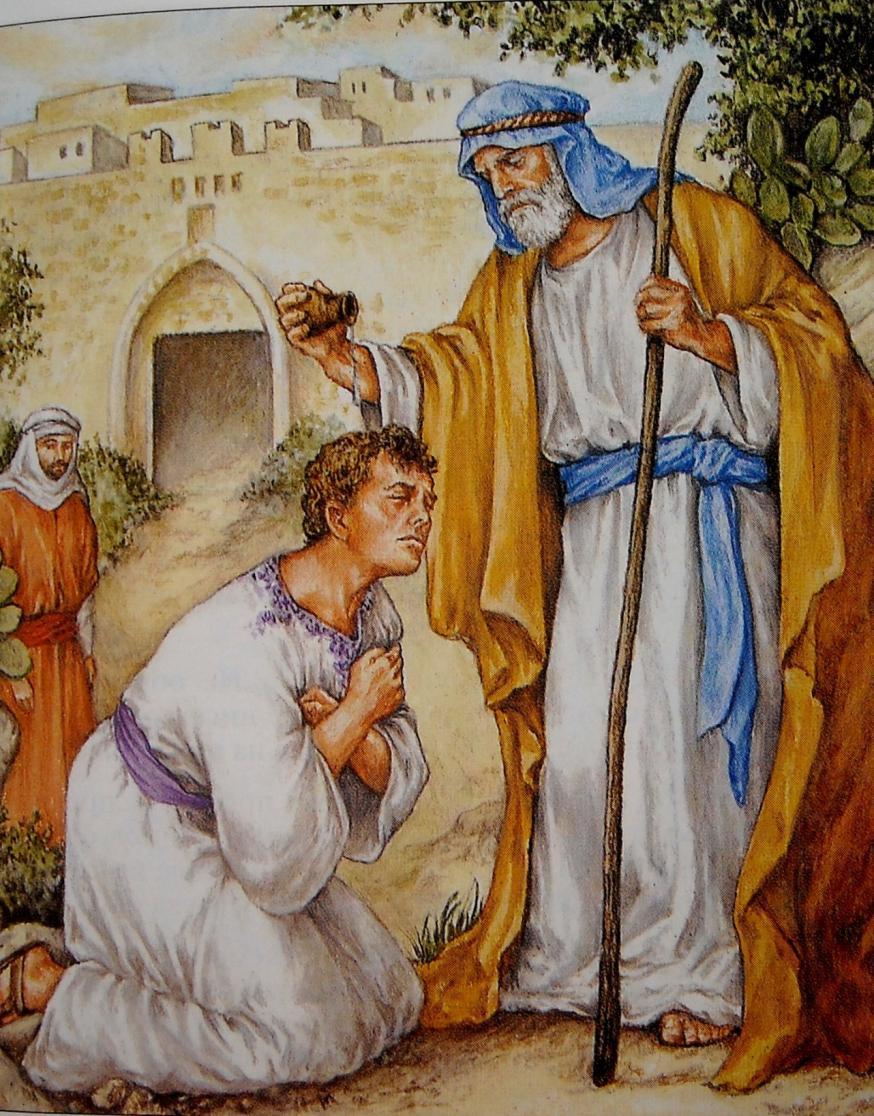 И посла, те га доведе. А беше смеђ, лепих очију и лепог стаса. И Господ рече
Устани, помажи га, то је он.
Тада Самуило узе рог са уљем, и помаза га усред браће његове; и сиђе дух Господњи на Давида и оста на њему од тог дана
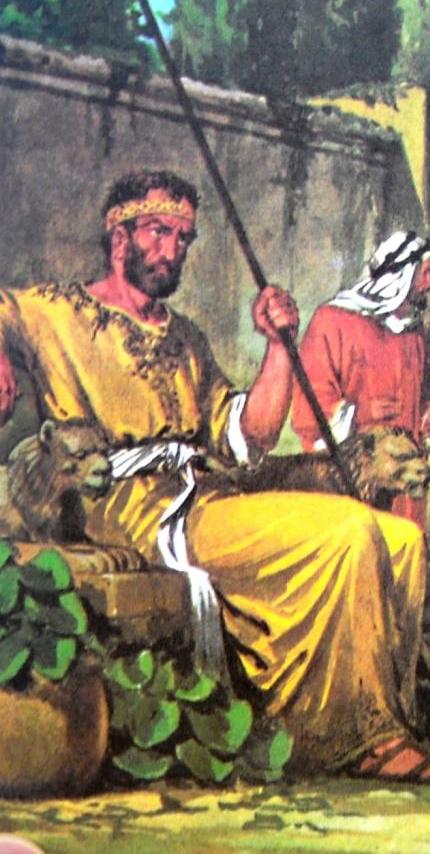 А дух Господњи отиде од Саула, и узнемираваше га мрзовоља коју је Бог допустио. Слуге му предложише да му нађу доброг музичара који би га орасположио.
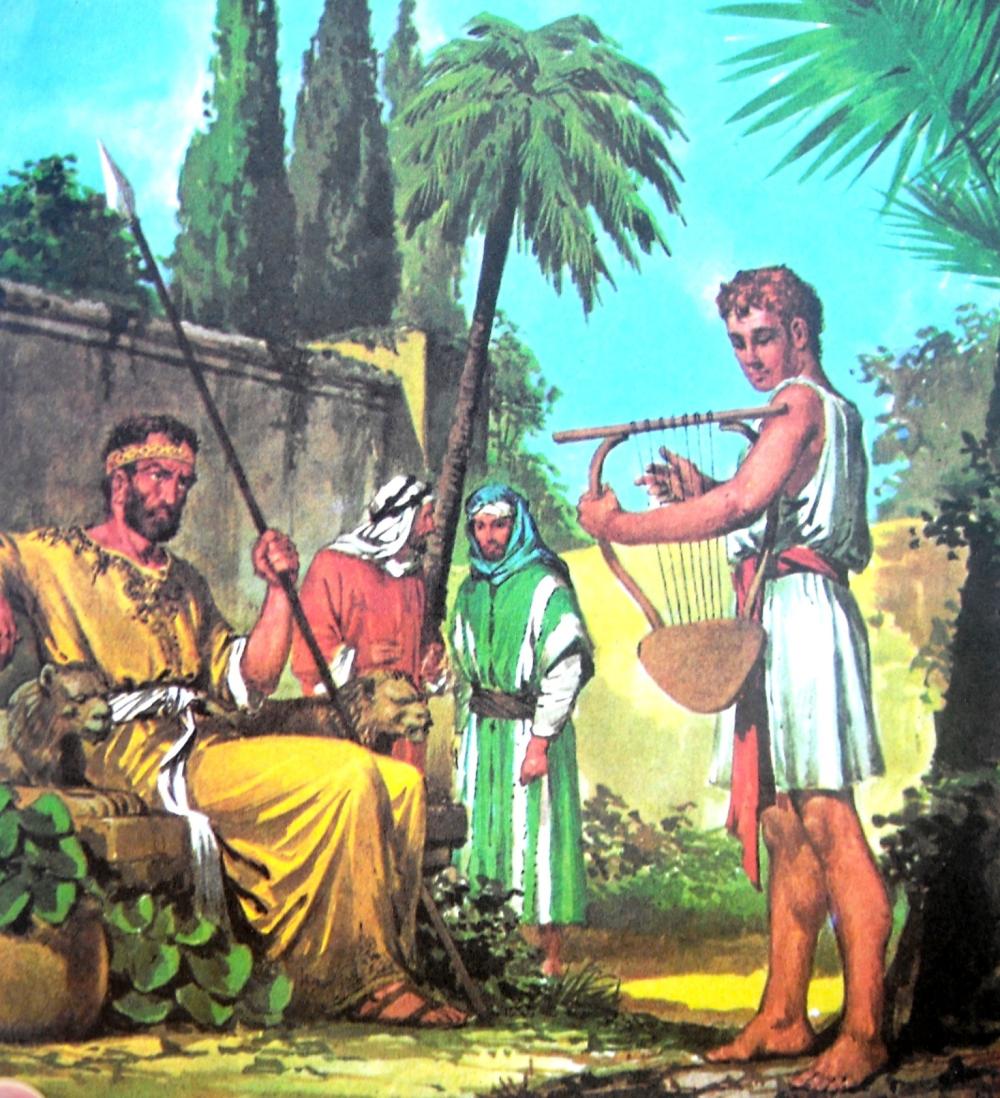 Давид дође код Саула и свираше му, и омиле Саулу веома, те га постави да му носи оружје. Потом посла Саул к Јесеју и поручи:
Нека Давид остане мало код мене, јер је нашао милост преда мном.
И кад би дух Божји напао Саула, Давид узевши гусле ударао би руком својом, те би Саул одахнуо и било би му боље, јер би зли дух отишао од њега.
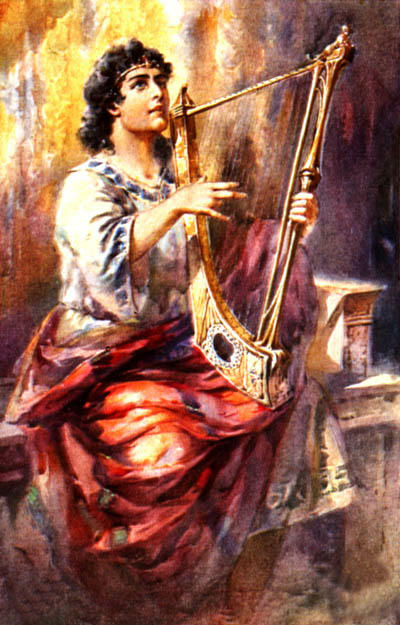 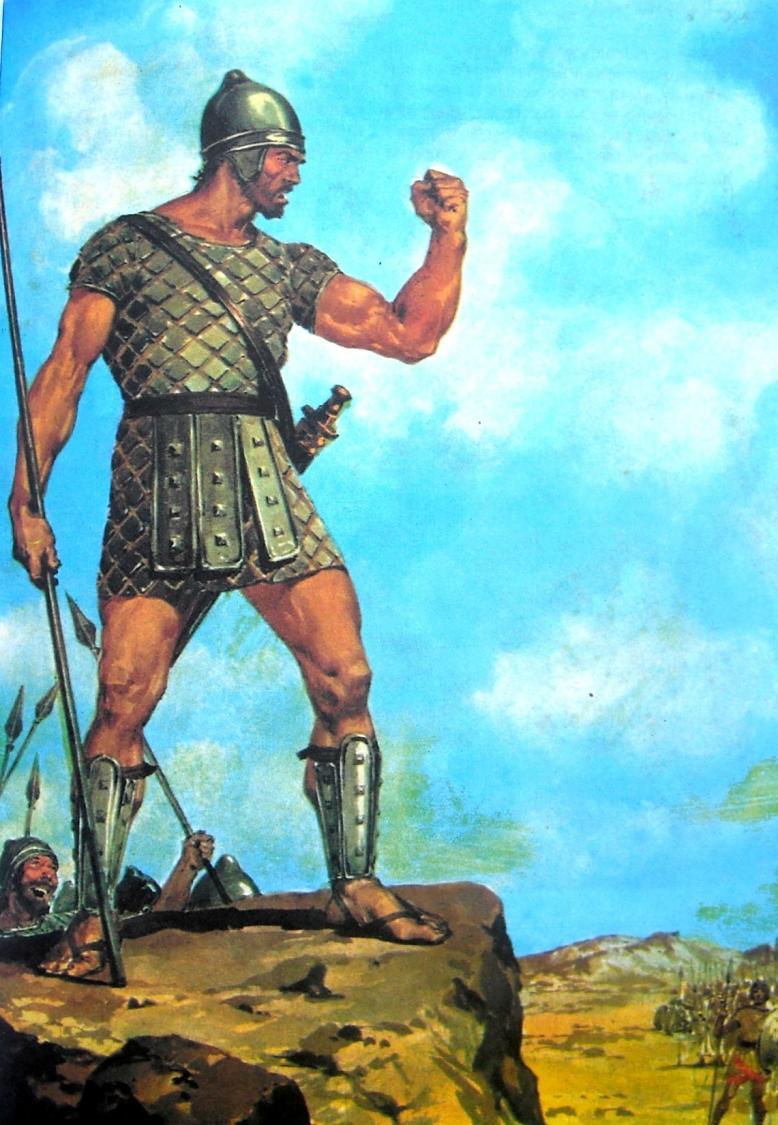 Тада Филистеји скупише војску своју да војују, и скупише се у Сокоту Јудином, и стадоше у логор. А Саул и Израиљци скупише се и стадоше у логор у долини Или, и уврсташе се према Филистејима. 
Филистејци  су стајали на једном брду  а Израиљци на другом, а међу њима беше долина.
И изађе из филистејског логора један заточник по имену Голијат из Гата, висок шест лаката и пед. Он ставши викаше војску израиљску:
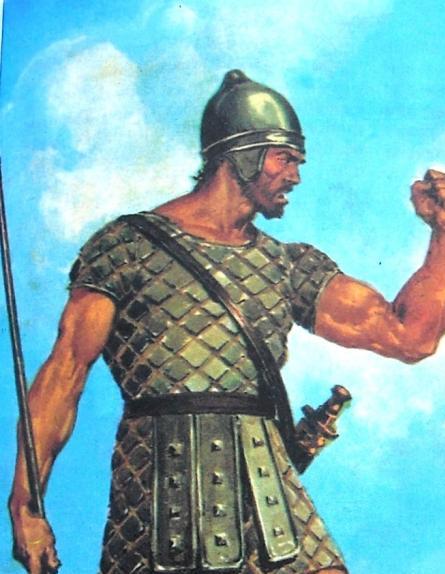 Што сте изашли и стали у врсте?! Нисам ли ја Филистејац, а ви слуге Саулове!? Изберите једног између себе, па нека изађе ка мени! Ако ме надјача и убије ме, ми ћемо вам бити слуге! Ако  ја њега надјачам и убијем га, онда ћете ви бити нама слуге, и служићете нам!!Ја ћу данас да осрамотим вашу војску!! Дајте ми човека да се боримо!!!
А кад Саул и сав Израиљ чу шта рече Филистејин, уплашише се. Здесило да је у то време Давид донео од оца храну старијој браћи која су тада била у Сауловој војсци. И он чу Голијата и Јевреје како причају да би цар дао своју ћерку за жену ономе који га победи, као и део  царства. Давидов брат се наљути на њега што није кући, да чува овце и он покуша да га отера, али Давид дође до цара.
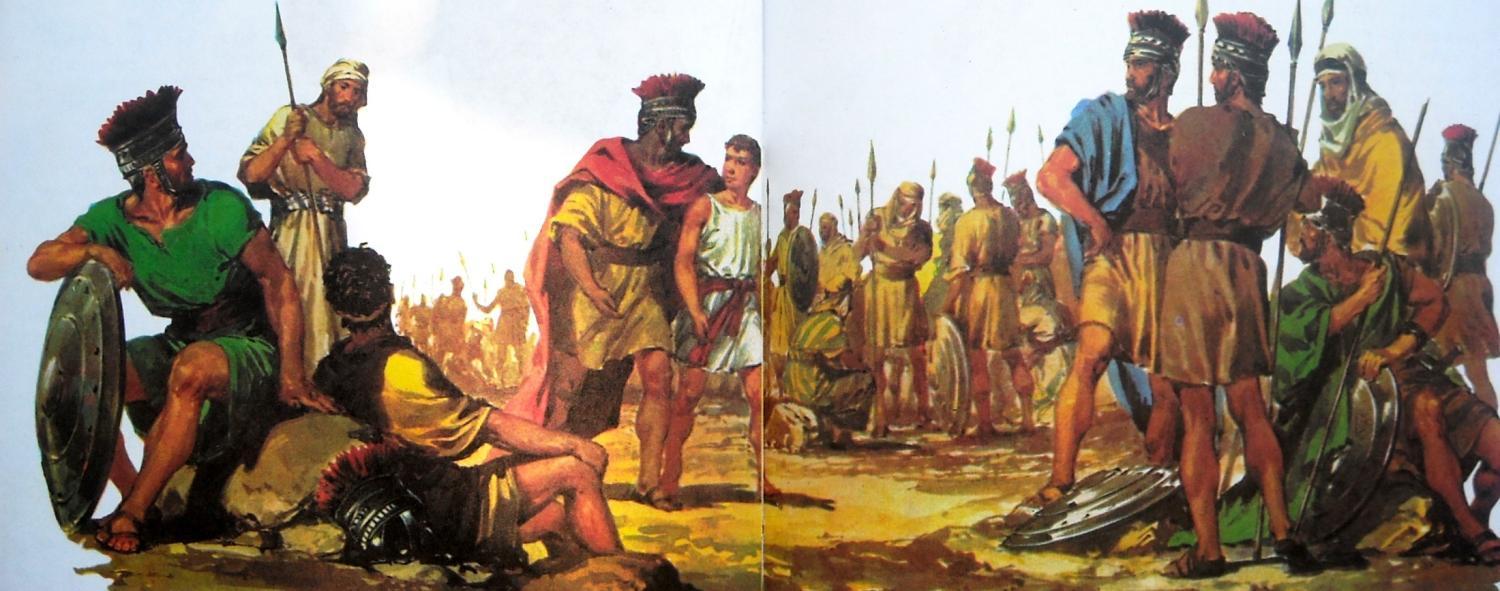 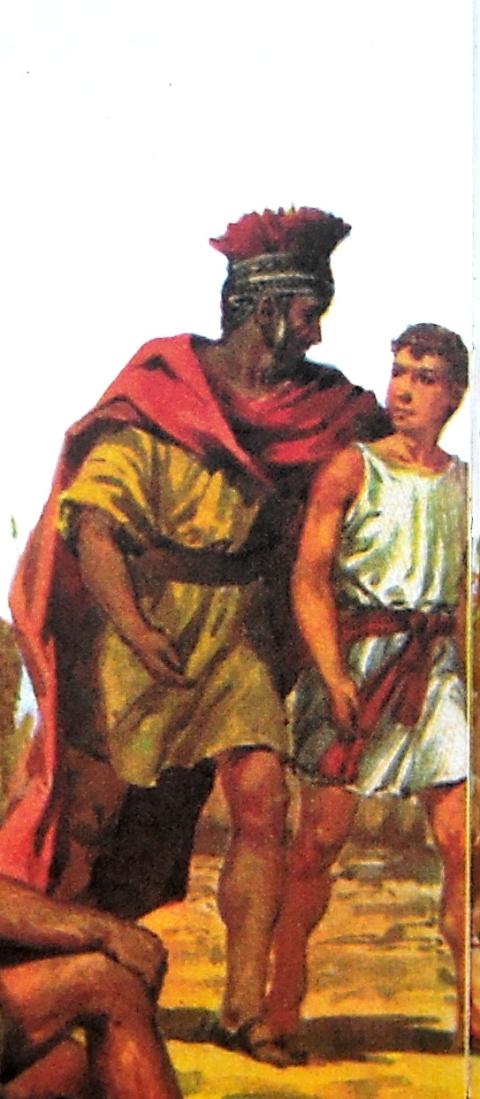 Иди, и Господ нека буде с тобом!
Нека се нико не плаши од оног; слуга ће твој изаћи и биће се с Филистејцем!
Не можеш ти ићи на Филистејца да се бијеш с њим, јер си ти дете а он је војник од своје младости.
Слуга је твој пасао овце оца свог; па кад дође лав или медвед и однесе овцу из стада,
ја потрчах за њим, и ударих га и отех му из чељусти; и кад би скочио на ме; ухватих га за грло, те га  убих. И лава и медведа убијао је твој слуга, па ће и тај Филистејац што у Бога не верује  проћи као они; јер срамоти војску Бога Живог, а Њега вређа! Господ који ме је сачувао од лава и медведа, Он ће ме сачувати и од овог Филистејца.
Саул даде Давиду своје оружје, и стави му на главу капу своју од бронзе и метну оклоп на њега. И припаса Давид мач његов преко свог одела и пође, али не беше навикао, па рече Давид Саулу:
Не могу ићи с тим, јер нисам навикао.
Па скиде све то  Давид са себе. И узе штап свој у руку, и изабра на потоку пет глатких камена и стави их у торбу пастирску, коју имаше, и узе праћку у руку, и тако пође ка Филистејцу.
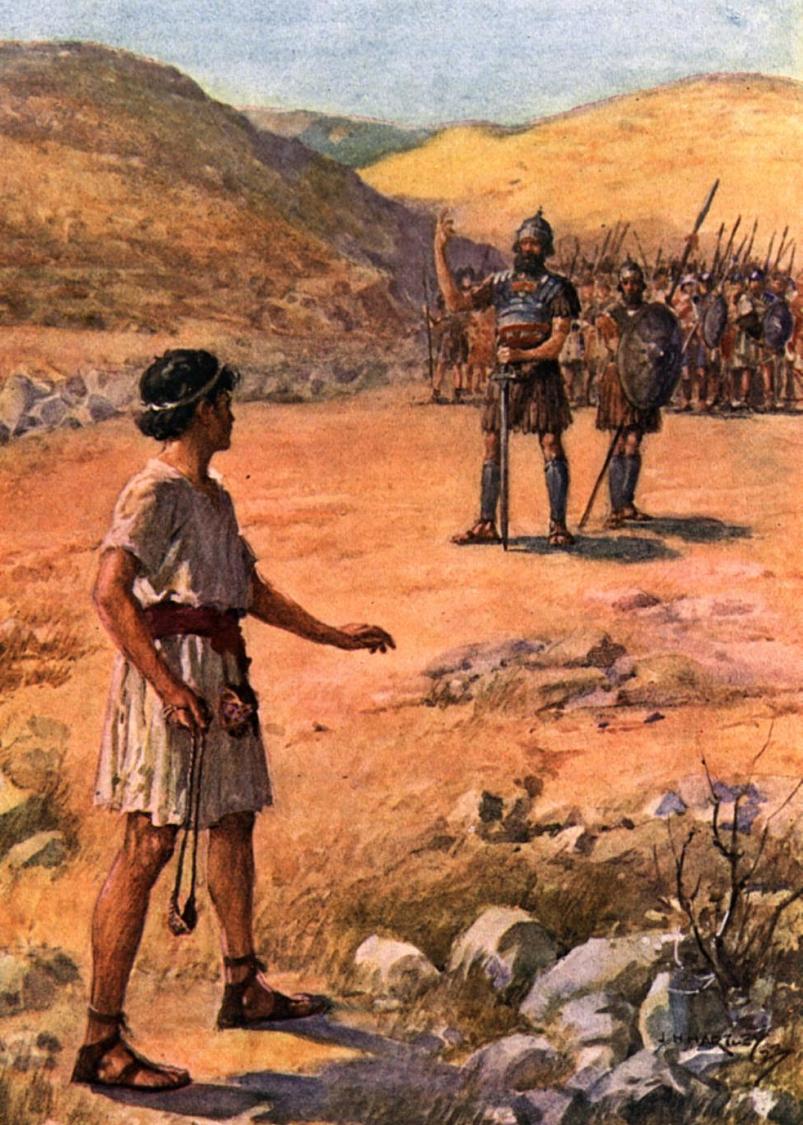 А кад Филистејин погледа и виде Давида, подсмехну му се, што беше млад и смеђ и лепог лица, па поче да псује Јединог Бога и да куне Давида и окупљену јеврејску војску филистејским боговима и богињама.
Јесам ли ја  куче, па идеш на мене са штапом? Ходи к мени да те убијем, па да дам тело твоје птицама и зверима, да се госте!
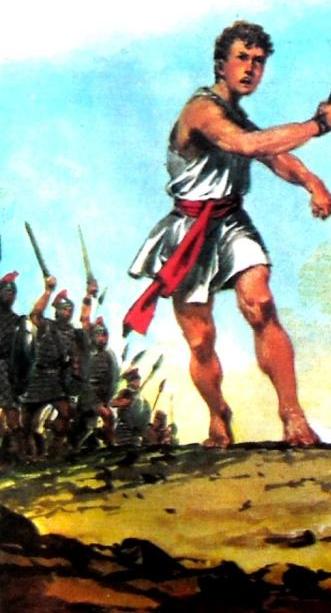 Ти идеш на мене с мачем и са копљем и са штитом; а ја идем на тебе у име Господа над војскама, Бога војске Израиљеве, којег си псовао. Данас ће те Господ дати мени у руке, и убићу те, и скинућу главу с тебе.Знаће сви овде скупљени да Господ не спашава мачем ни копљем, већ спашава оне који Му верују.
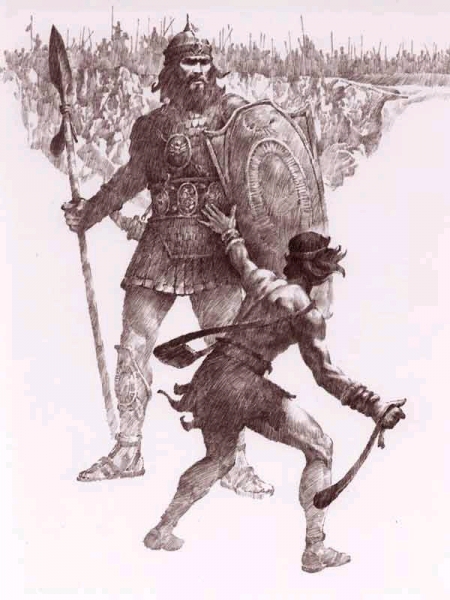 А кад се Филистејaц подиже и дође ближе к Давиду, Давид брже истрча на бојиште пред Голијата.
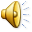 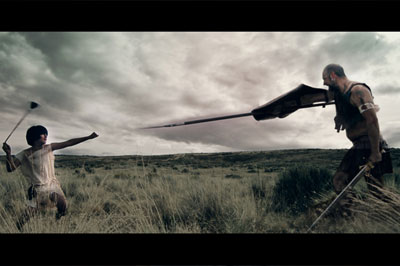 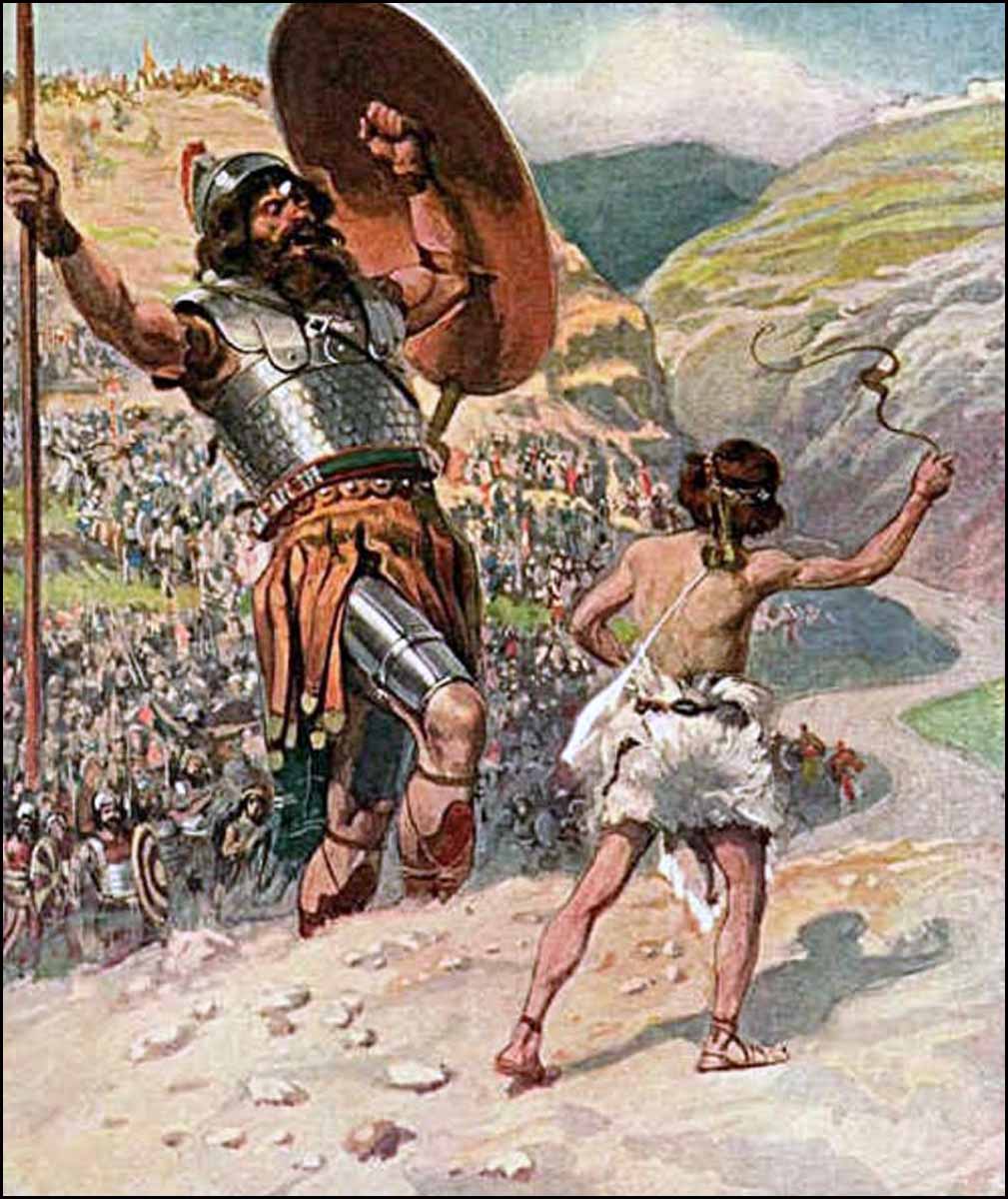 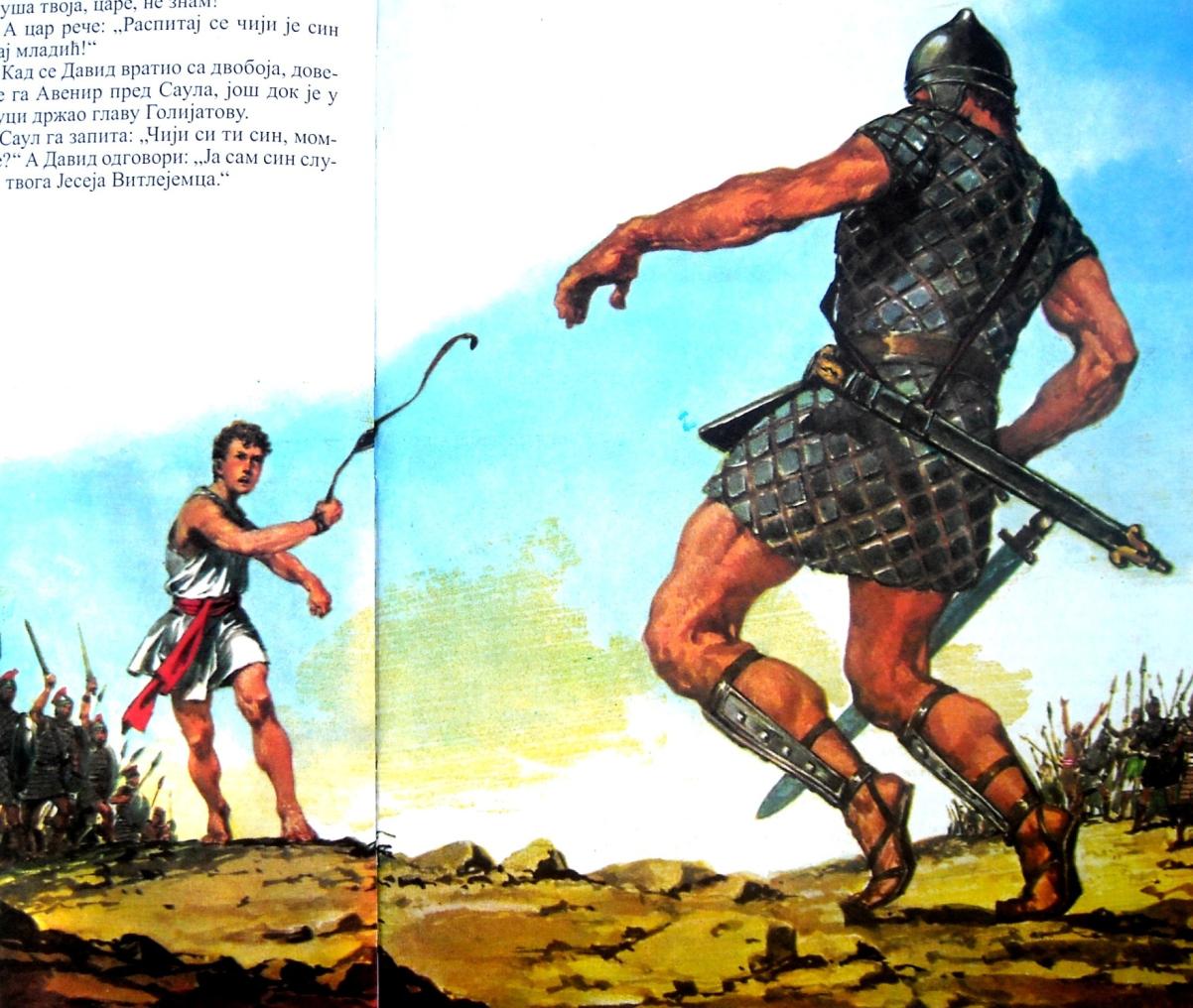 И Давид тури руку своју у торбу своју, и извади из ње камен, и баци га из праће, и погоди Филистејина у чело и уђе му камен у чело, те паде ничице на земљу.
И притрчавши Давид стаде на Филистејина, и зграби мач његов и извуче га из корица и погуби га и одсече му главу. А Филистеји кад видеше где погибе јунак њихов побегоше.
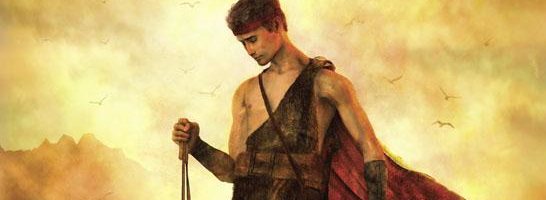 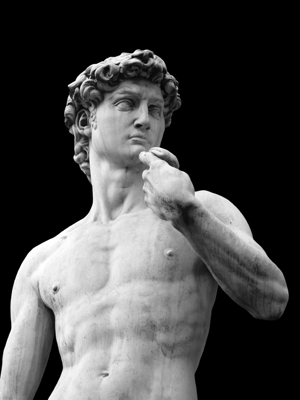 И узе га Саул тај дан, и не даде му да се врати кући оца свог, већ да живи ближе њему. А Давид се спријатељи веома са Сауловим сином Јонатаном. Њих двојица се касније и побратимише.
И скиде Јонатан са себе плашт, који ношаше, и даде га Давиду, и одело своје и мач свој и лук свој и појас свој.
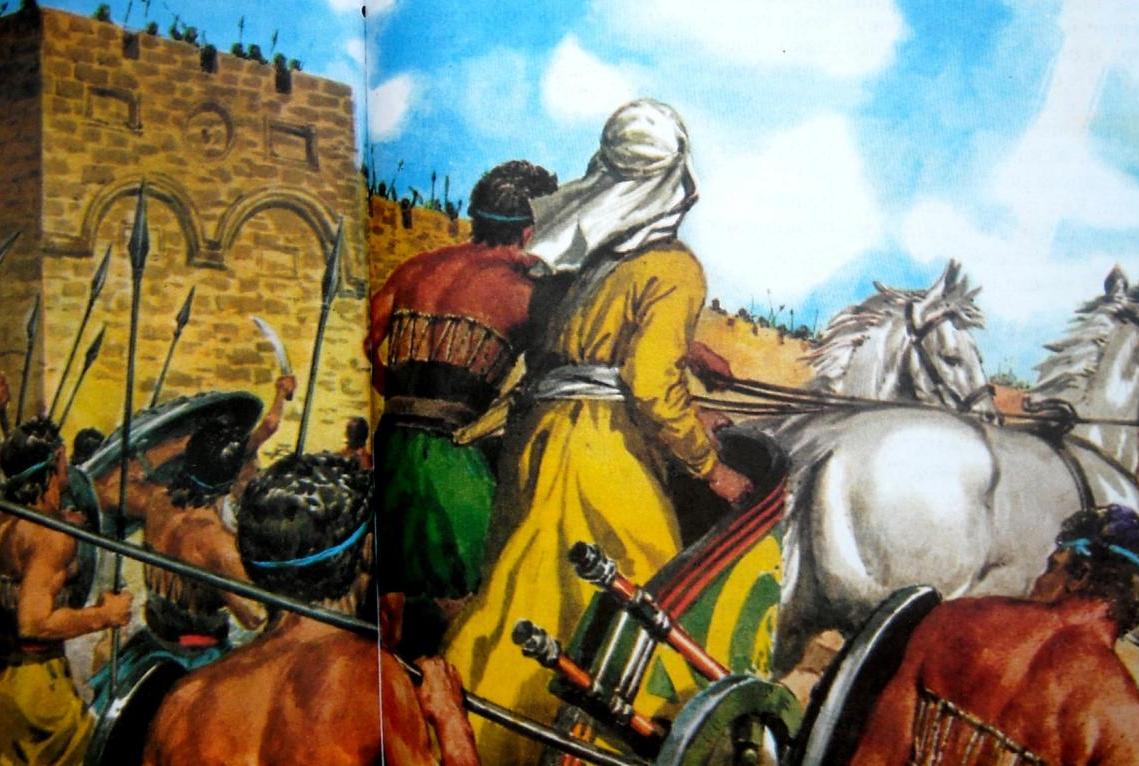 Саул је поставио Давида за восковођу, ишао је  Давид где год да га Саул пошаље, и беше срећан. Сав народ је веома заволео Давида.
Једном кад су се враћали из битке, по тадашњем обичају су победнике дочекивали песмом и игром, у народу постаде популарна песма: Саул уби хиљаду непријатеља, а Давид својих десет хиљада.
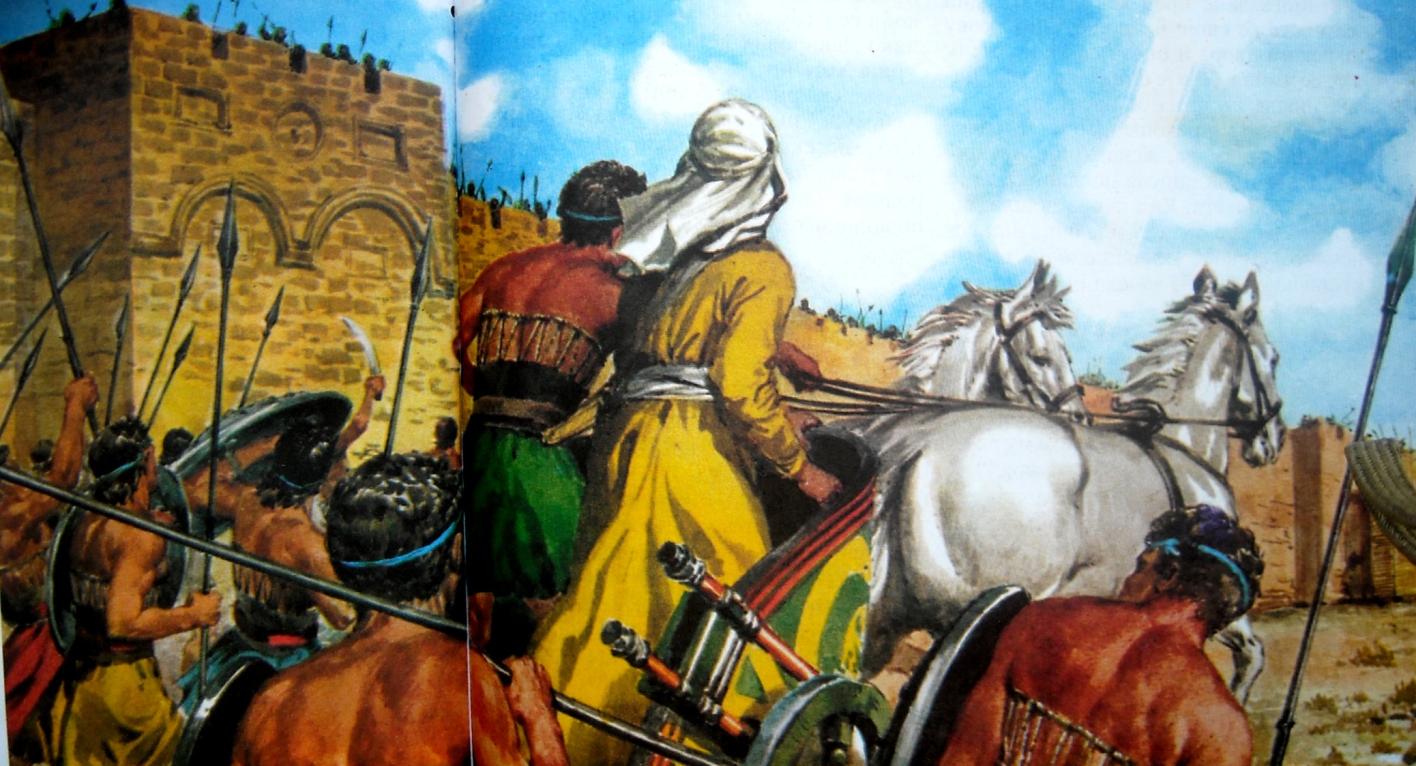 Саул уби хиљаду непријатеља, а Давид својих десет хиљада
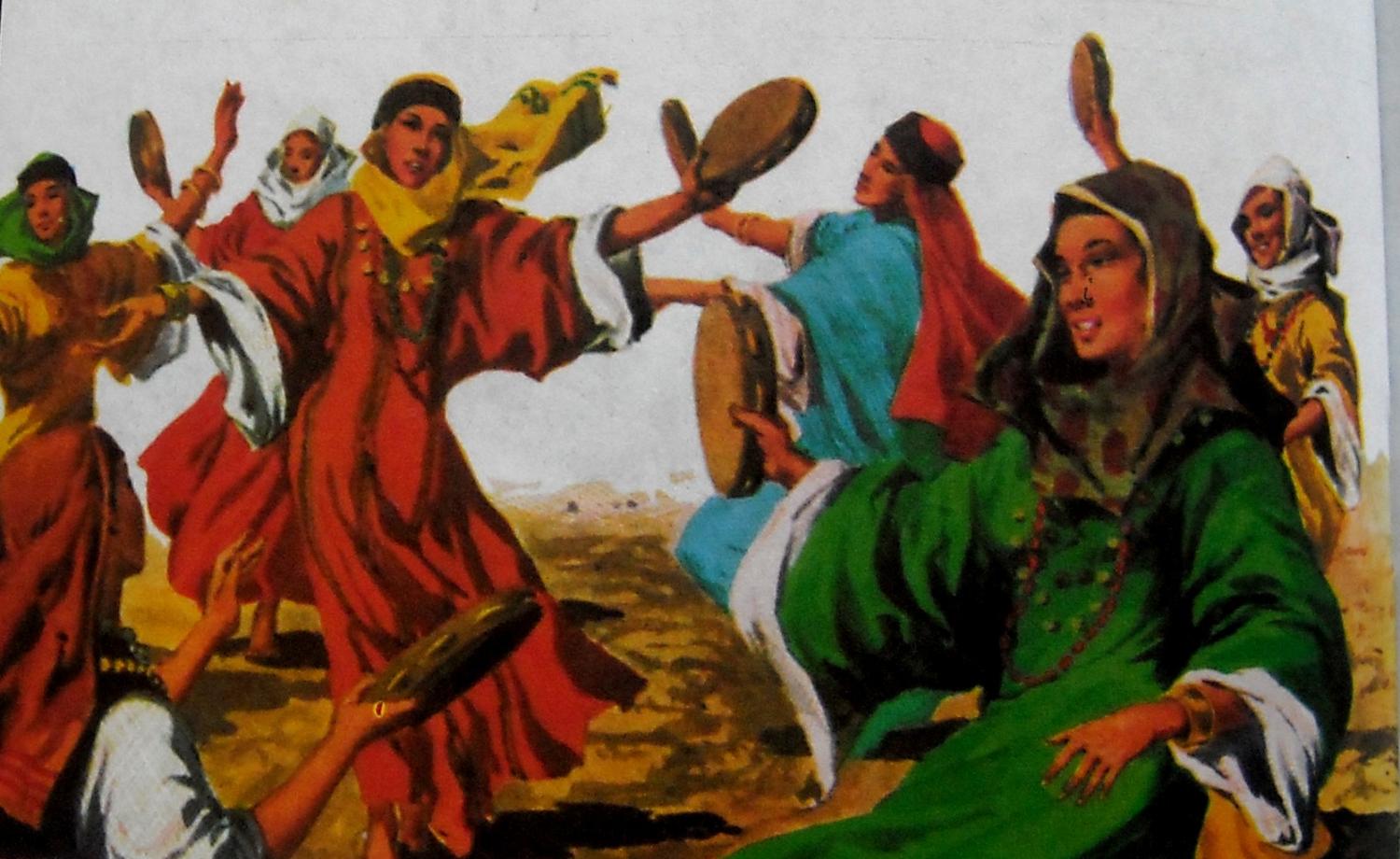 Због овакве Давидове популарности, цар Саул постаде болесно љубоморан и реши да склони Давида.
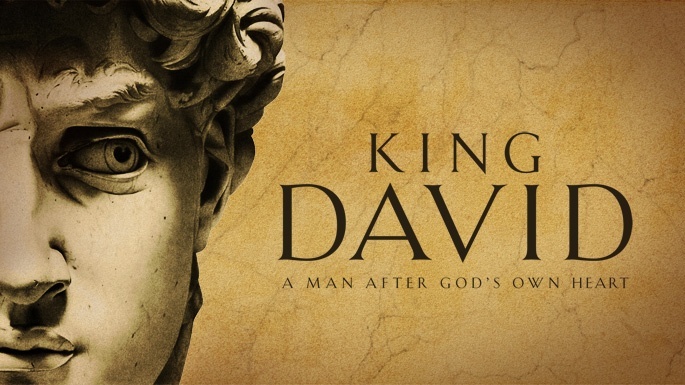 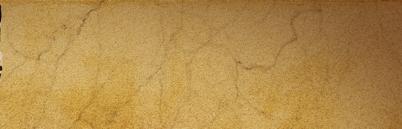 Цар
ДАВИД
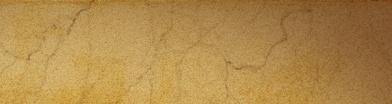 ДРУГИ ДЕО: 
У БЕКСТВУ ОД ЦАРА САУЛА
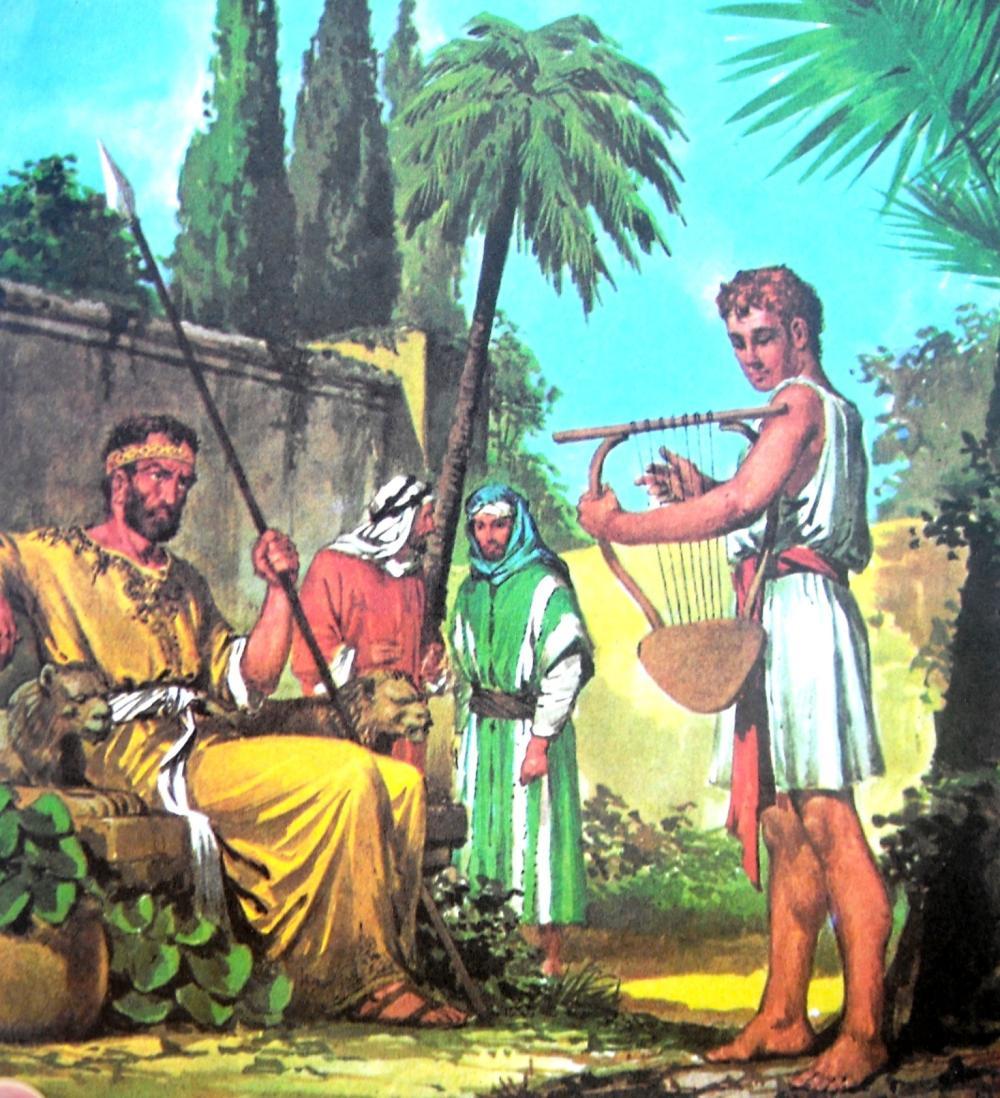 И од тог дана Саул гледаше попреко Давида. А сутрадан нападе Саула мрзовоља, а Давид му удараше руком својом у харфу као пре: а Саулу у руци беше копље.
.И Саул баци копље говорећи: Да прикујем Давида за зид. Али му се Давид измаче два пута.
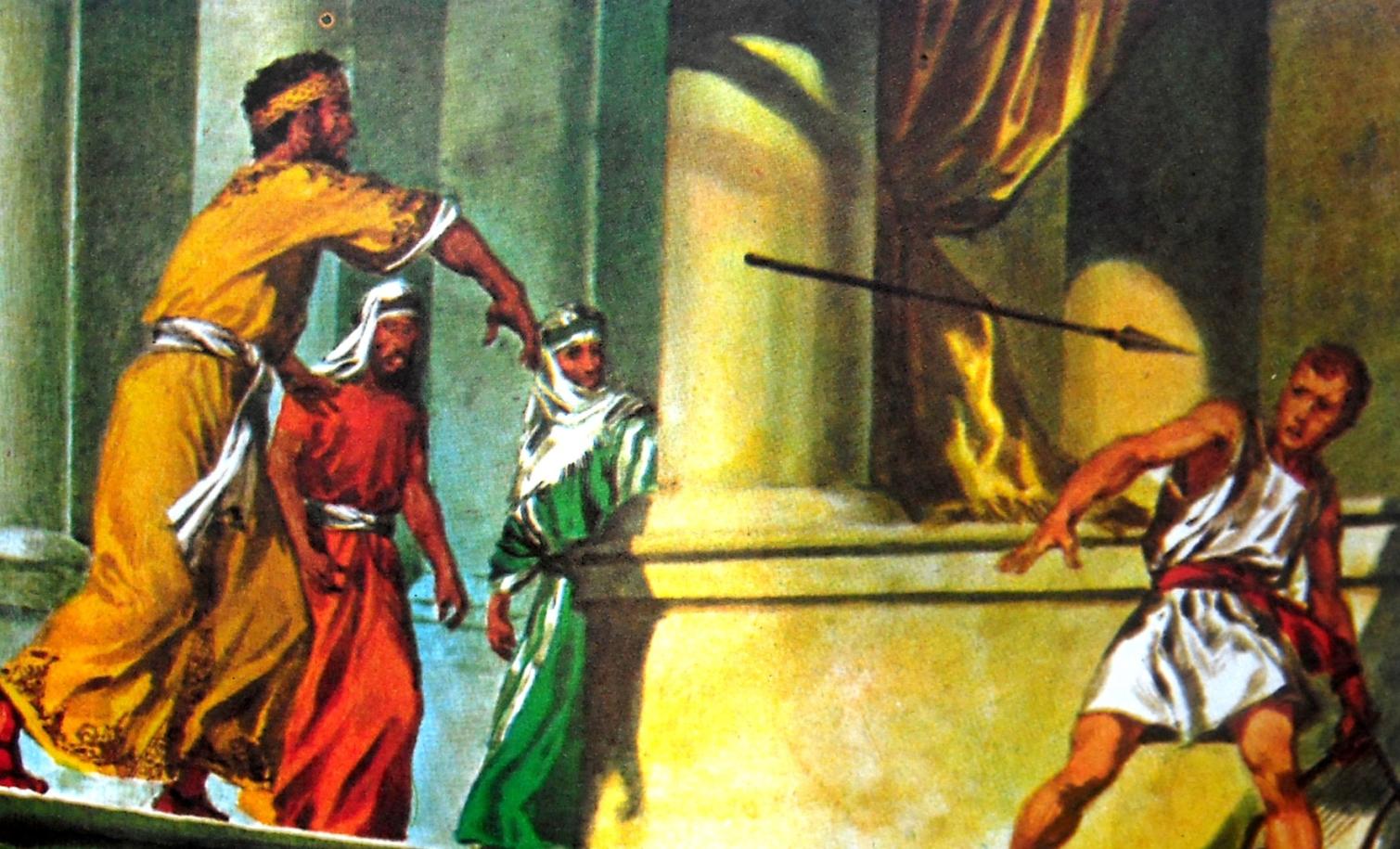 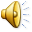 Али Саула ипак беше страх од Давида, јер је знао да је Господ  с њим, а да је од њега одступио због његове жеље за славом код народа. Зато одустаде од намере да га убије и склони га што даље од себе, и постави га хиљадником; и он је стално био с народом, због чега га је народ волео.  И Давид беше срећан у свему што чињаше, јер Господ беше с њим.
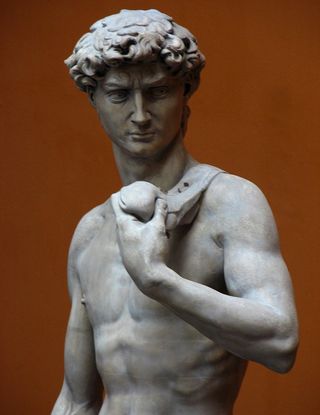 Цар Саул се бојао да Давид не постане цар уместо њега. Сећао се обећања, да ће дати ћерку Михалу ономе ко победи Голијата и, по слугама то рече Давиду.
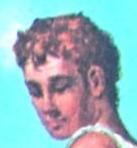 Мислите ли да је лако бити зет царев? Та ја сам сиромах и мали човек.
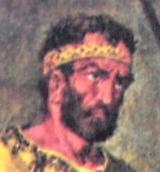 Поручите му да мени не треба богатство у замену за кћи, већ да убије 100 Филистејаца који нас стално нападају и малтретурају!
Саул се, у ствари, надао да ће у борби с Филистејцима Давид погинути.
А Давид уста и отиде са својим људима, и поби двеста Филистеја. И Саул му даде за жену Михалу кћер своју, а они су се још од раније заволели. Поред тога, победе Давидове војске су се низале, а Саул је био све завиднији.
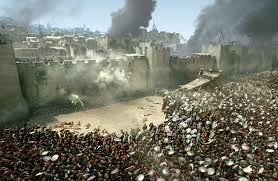 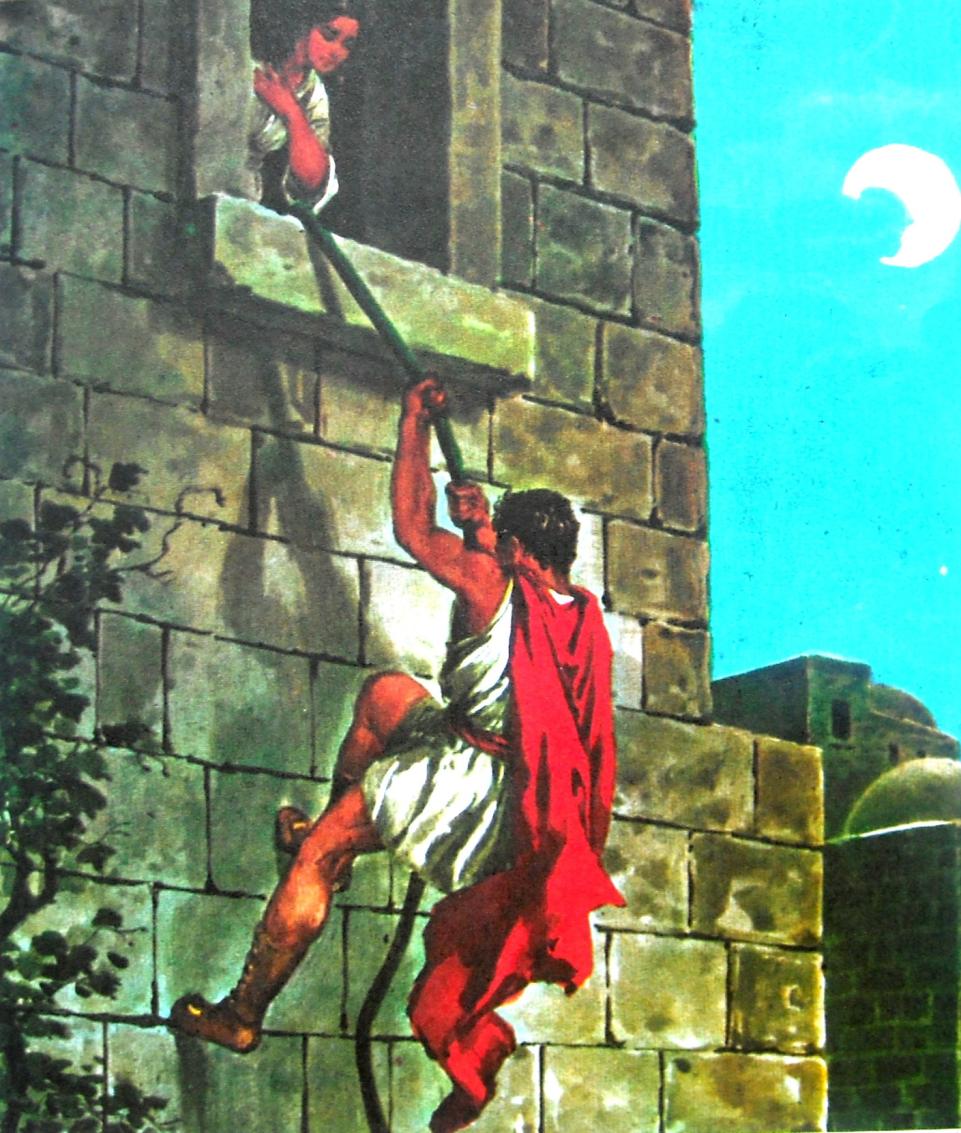 Саул посла људе ка кући Давидовој да га чувају и ујутру убију. А то јави Давиду жена његова Михала :
Ако ноћас не избавиш душу своју, ујутру ћеш погинути.
Тада Михала спусти 
Давида кроз прозор, те отиде и побеже и избави се.
Давид побеже и дође и рече Јонатану, свом великом пријатељу:
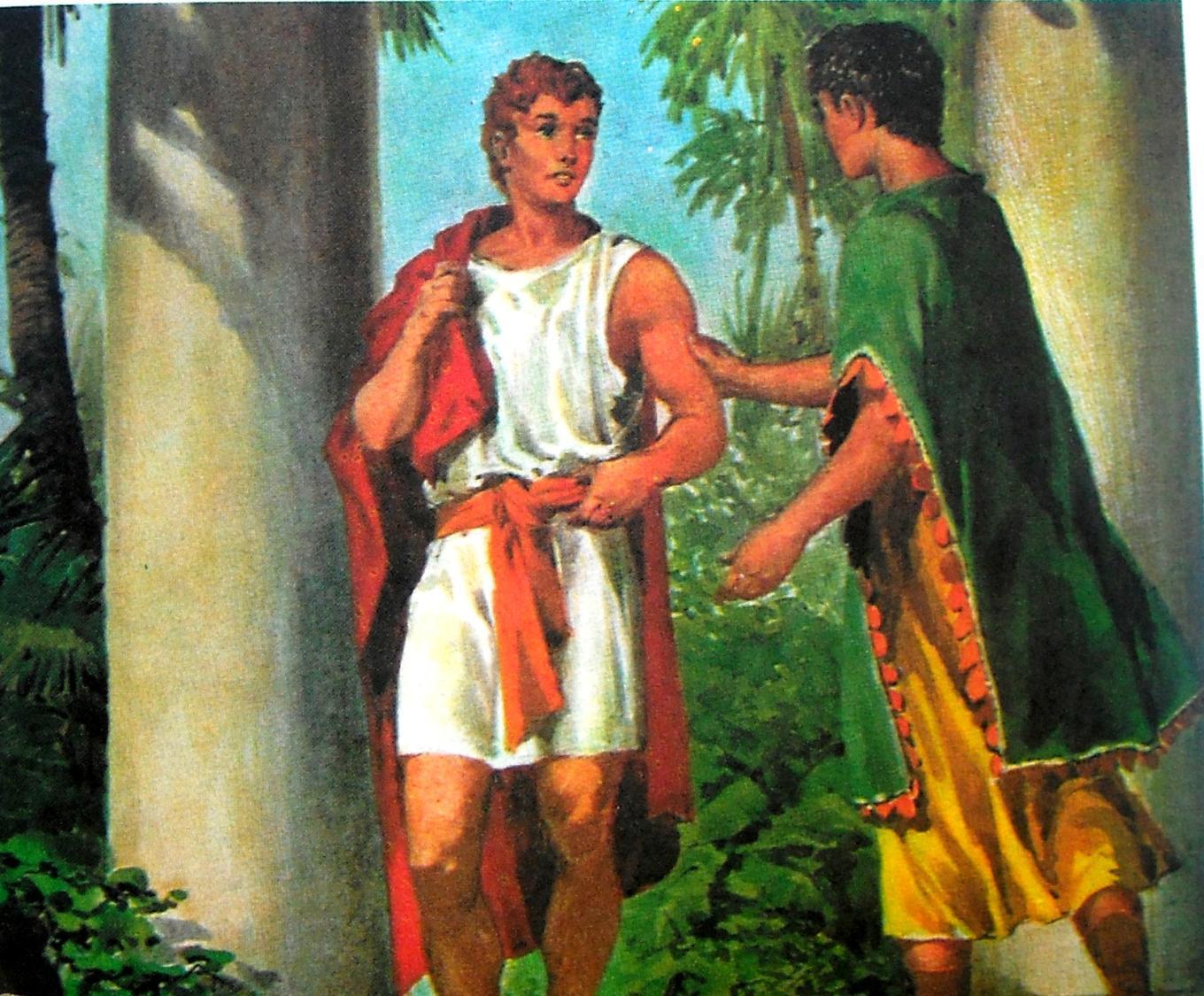 Шта сам учинио? За шта сам крив? И шта сам згрешио твомоцу , па хоће да ме убије?
Зна да смо пријатељи, па ти прећуткује! Али тако жив био Господ и тако жива била душа твоја, само је један корак између мене и смрти.
Не знам о чему причаш, немогуће, отац ништа не крије од мене!
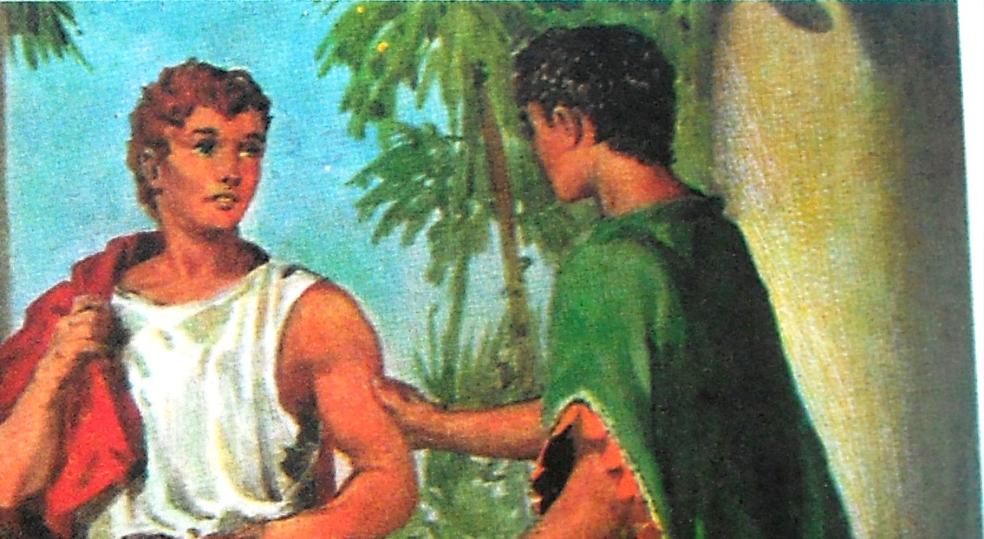 Након ових речи, Јонатан и Давид се заклеше на вечито пријатељство, да ће један другог штитити, ма шта да се деси.
Сутра нећу доћи на празнични ручак. Реци да сам отишао кући, у Витлејем. Ако каже: Добро – то значи да ми ипак не жели зло. Ако се разљути, оно што ми је жена рекла је истина! И ти ћеш тада то знати!
Дођи на место где си се био сакрио, и седи код камена Езила.  А ја ћу бацити три стреле поред тог камена, као да гађам мету.. И ево послаћу момка говорећи му: Иди, нађи стреле. Ако кажем момку: Ето стреле су иза тебе, овамо ближе, дигни их; тада дођи, добро је по тебе, и неће ти бити ништа! Ако ли овако кажем момку: Ето стреле су испред тебе, тамо даље; онда иди.А за ове речи што рекосмо ја и ти, ево, Господ је сведок између мене и тебе довека.
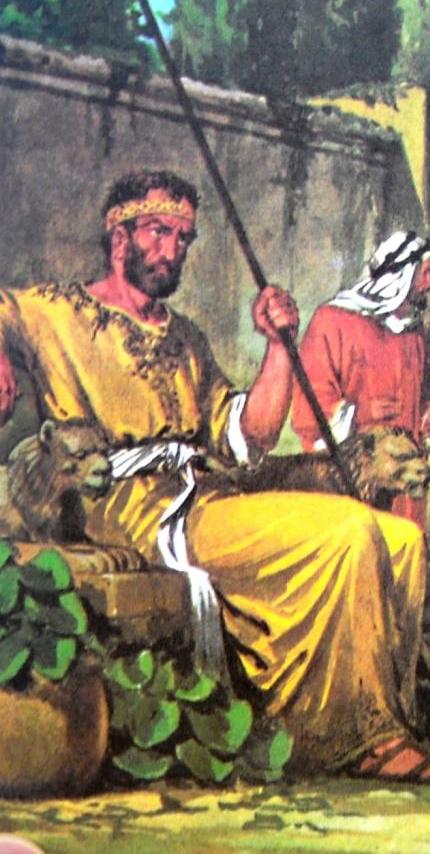 Првог дана на ручку Саул није ништа рекао. Другог дана упита Јонатана где је Давид.
Отишао је код своје породице у Витлејем.
Какав си то син! Наопак и непослушан! Знаш ли ти, да докле год Давид живи, ти нећеш бити цар после мене!? Знаш где је, доведи га, да се убије!
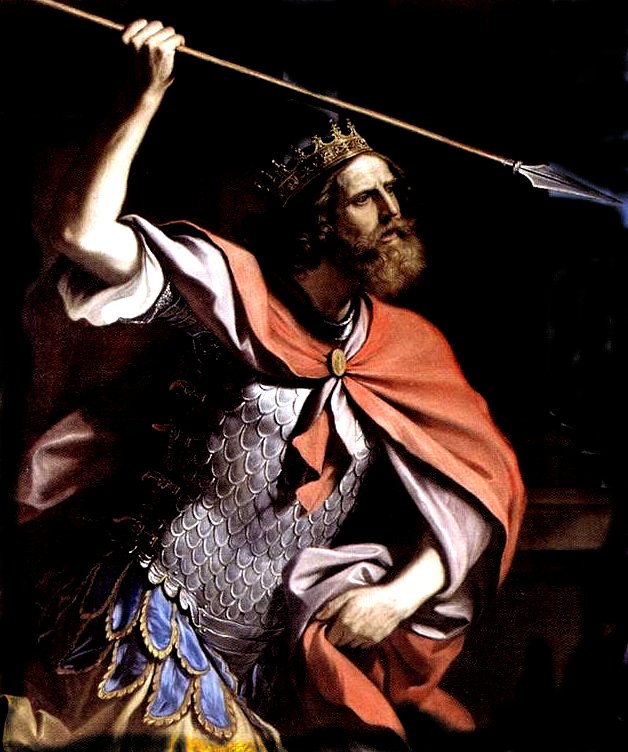 Али зашто да се убије!?
Тада Саул у бесу баци копље  тик поред свог сина!
И, као што су се договорили, Јонатан даде Давиду знак.
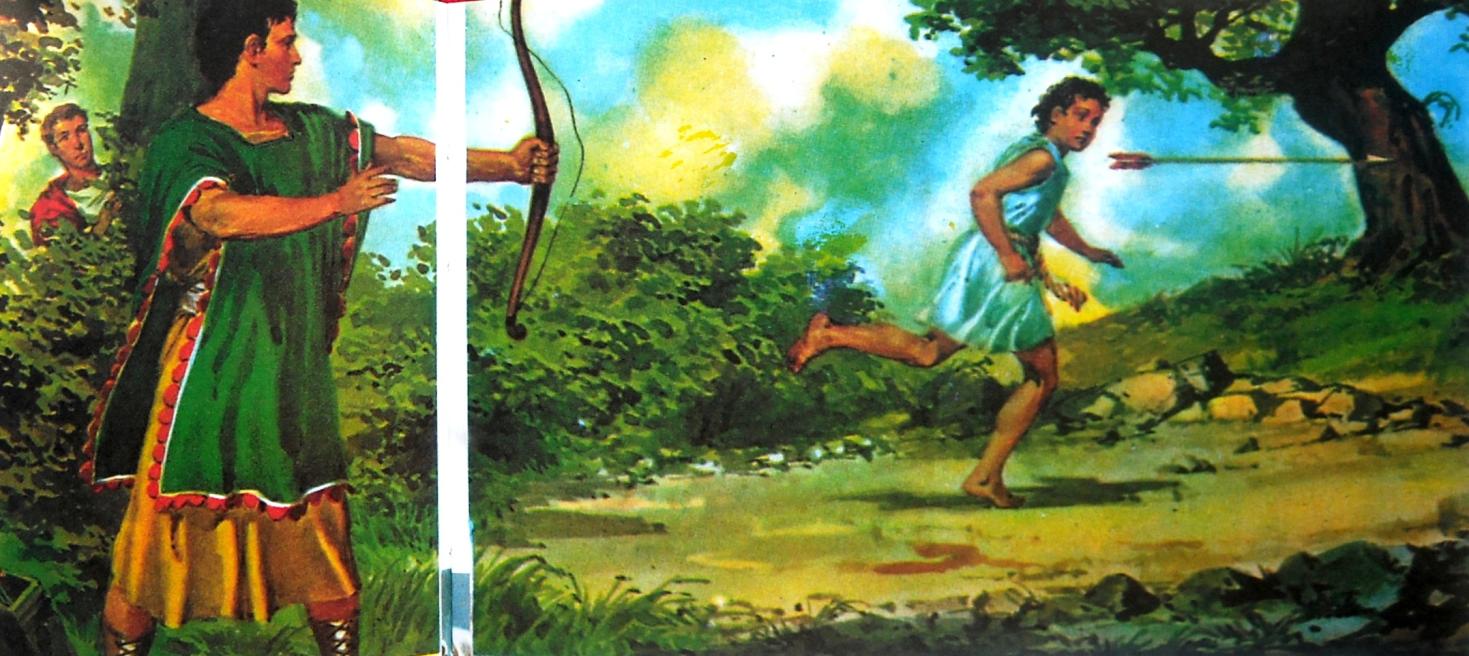 Тамо даље је стрела, није ту!
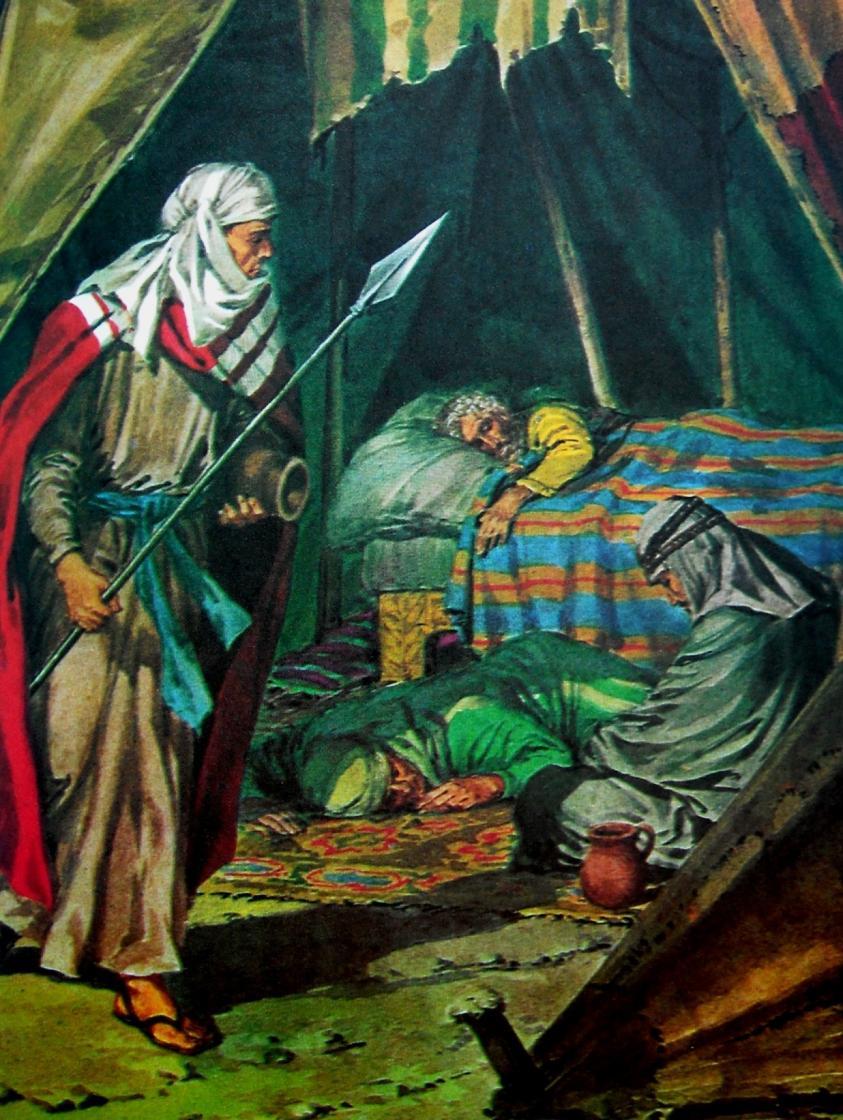 Давид је био близу војске која га је тражила. Када су сви заспали, спусти се у њихов логор. Узео је копље и крчаг који је стајао одмах поред Саулове главе.
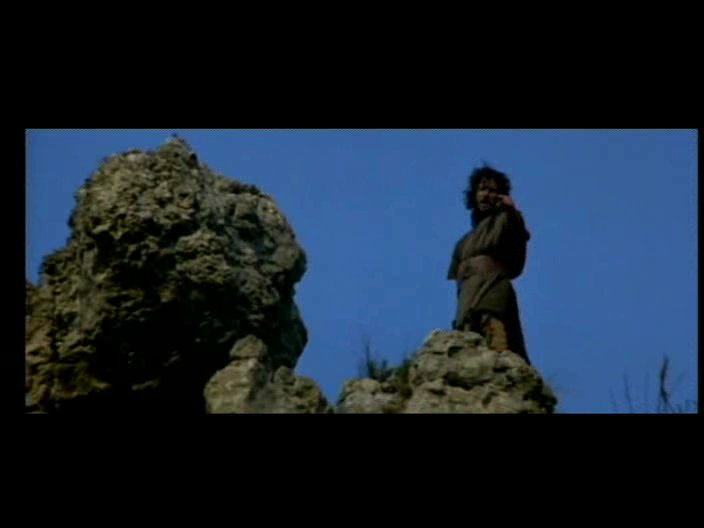 Онда оде и из даљине поче дозивати Сауловог војводу:
Авенире! Зар не тврдиш да си јунак?! Зашто ниси чувао свог цара!? Ево крчага и копља које је било крај њега! Лоши сте ви војници!
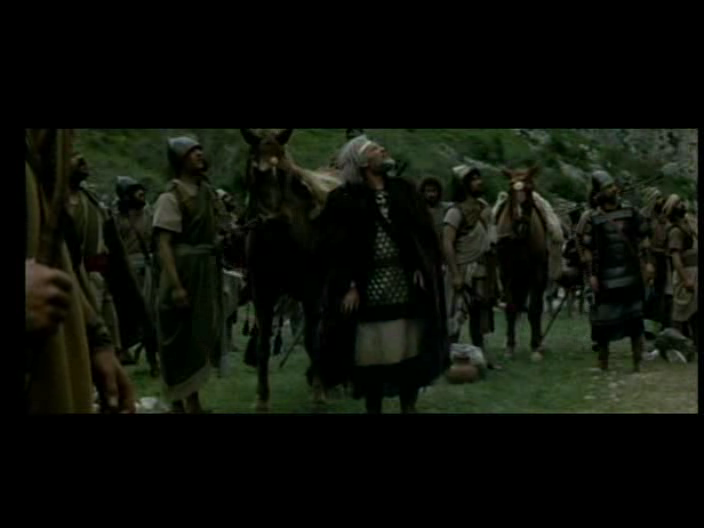 Је ли то твој глас, Давиде!?
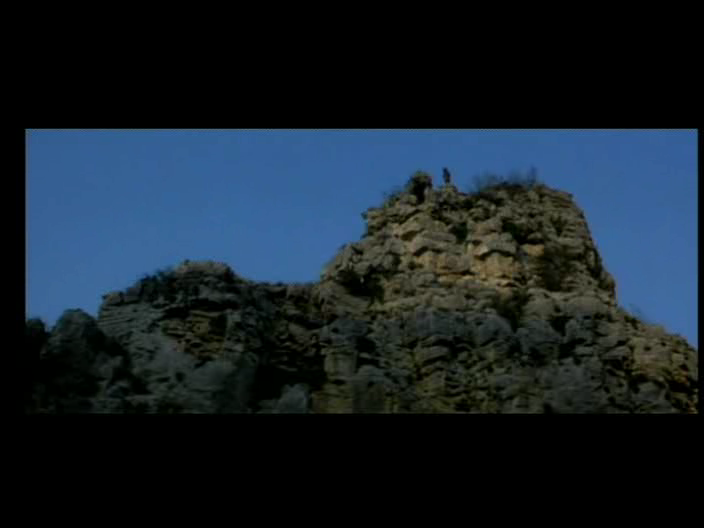 Мој је глас...Царе и господару. Зашто гониш свог слугу!? Какво зло сам учинио?!
Погрешио сам!! Врати се, сине Давиде, нећу ти више никаквог зла учинити!!
Давид се окрете и оде, а Саул не нареди да га прате, већ се врати натраг.
Филистејци скупише војску за рат против Израиљаца. Саул се уплаши шта ће бити. Питао је Господа, али он му не одговори. Иако је сам забранио врачање и гатање, он се премаскирао и отишао код једне врачаре. Али она га одмах препозна.
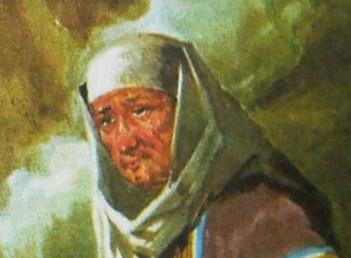 Хоћеш да ти гатам...Цар Саул је забранио гатање. Зашто ми онда правиш замку, да ме убијеш?!
Кога да ти дозовем...?
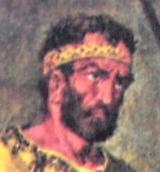 Неће ти ништа бити. Ја ти обећавам!
Дозови ми Самуила...
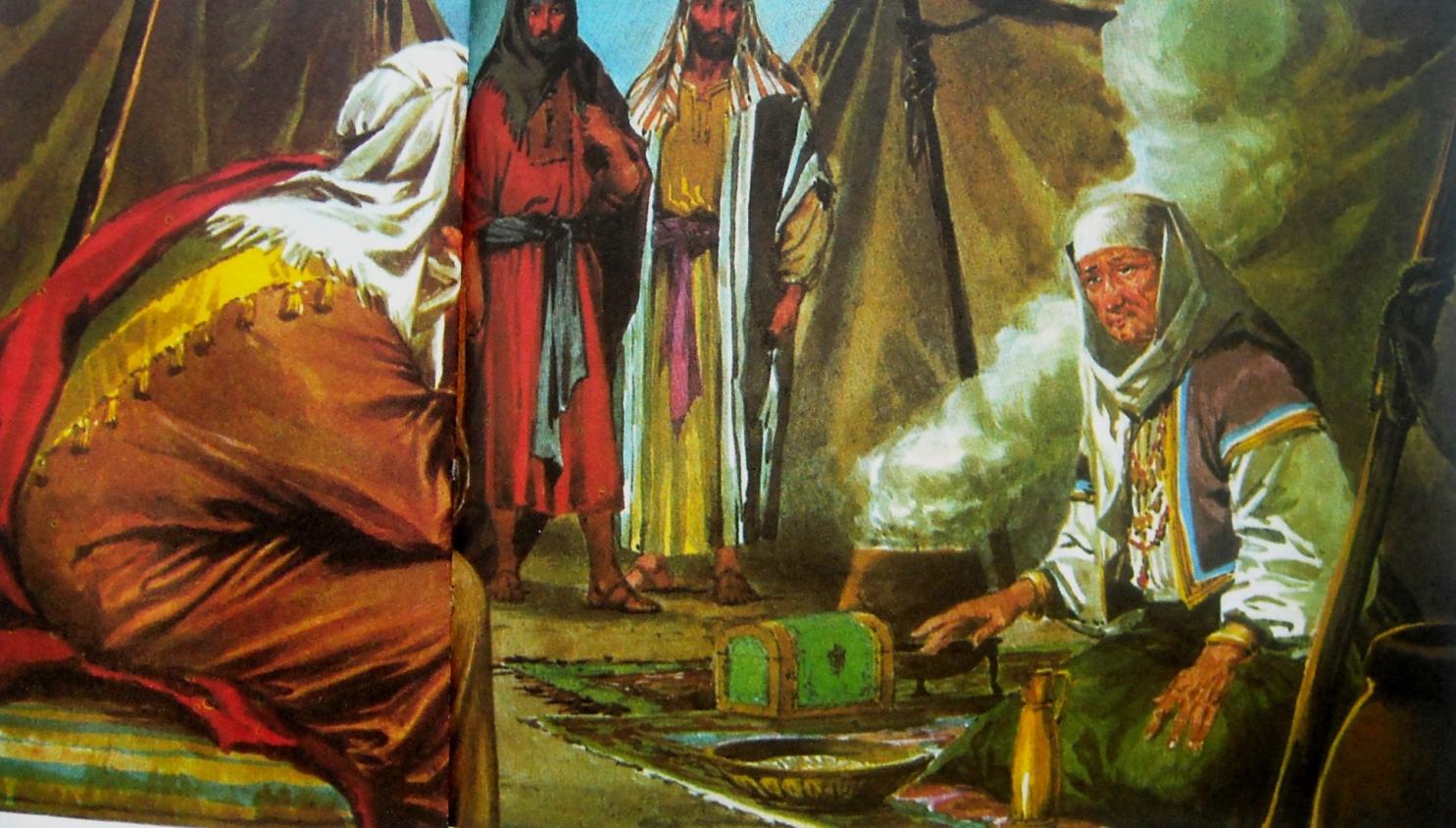 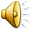 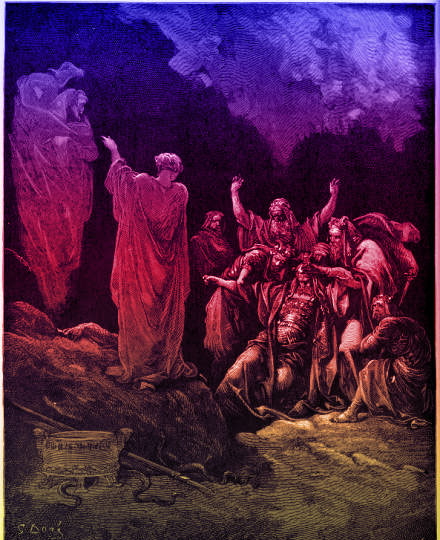 И јави се демон у виду Самуила.
Реци ми, молим те! Шта ће се десити сутра у боју!?
Победиће вас...Умрећете. Ти и твоји синови сутра сте са мном.
У току битке, Израиљци су губили. Филистејци су  кренули право на Саула.
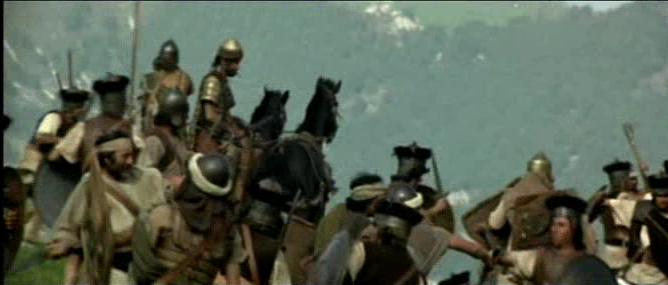 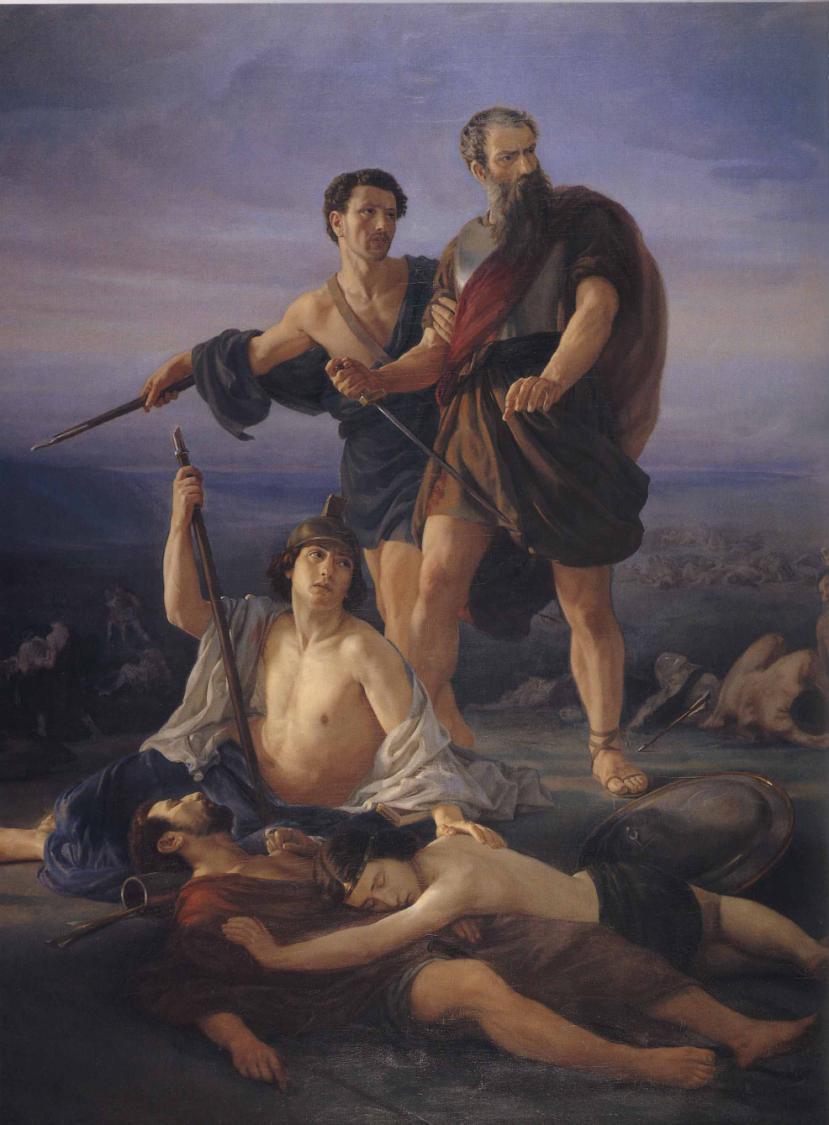 Кад је видео да им нема спаса, Саул  нареди своме војнику:
Брзо! Извади мач, убиј ме! Да ме не ухвате неверници и не понизе ме!
Војник је то одбио. Тада се Саул сам баци на свој мач, а војник успе да побегне и пренесе вест народу.
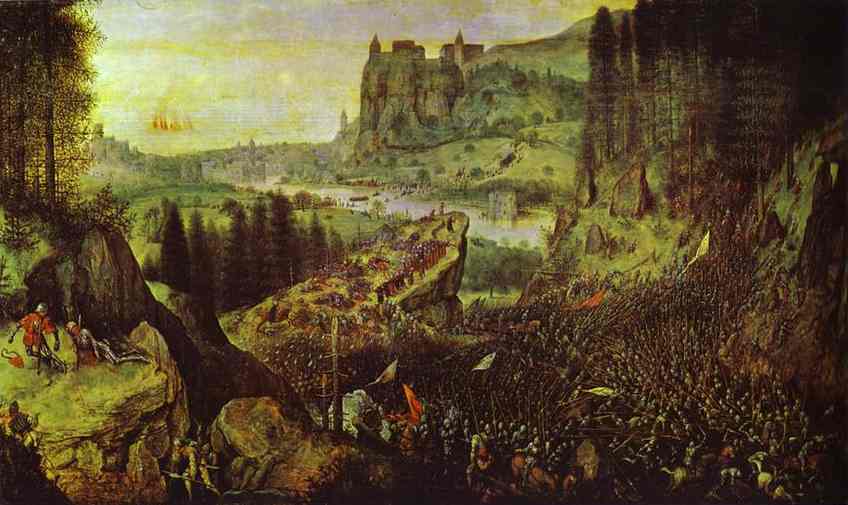 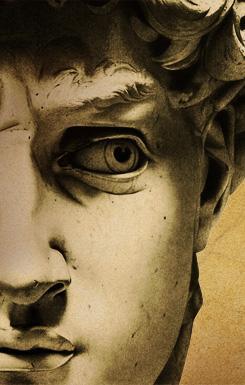 Након добијене вести, Давид се растужио, плакао и написао песме у част Саула и Јонатана, који су му пуно значили.
Али није смео дуго да тугује. Народ је решио да Давид буде нови цар. Требао је да води народ.
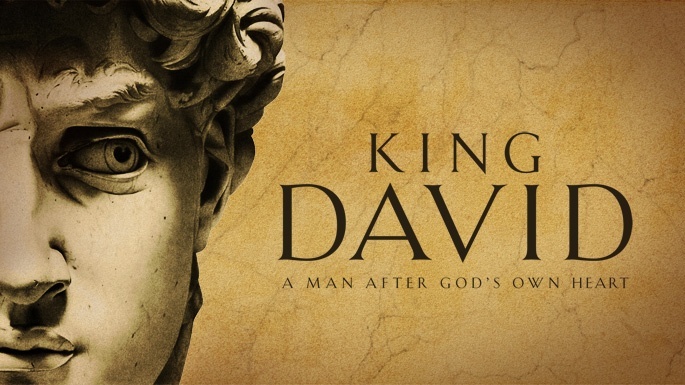 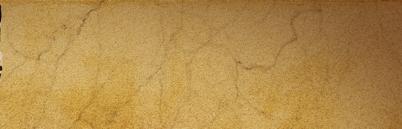 Цар
ДАВИД
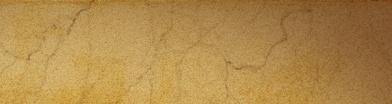 ТРЕЋИ ДЕО: 
ДАВИД – ЦАР И ПЕСНИК
Марко Радаковић, вероучитељ
Бачки Грачац
Март 2013. л. Г.
Саул је погинуо покушавајући да одбрани земљу од Филистејаца и са њим много војника, укључујући и његовог сина, Јонатана.
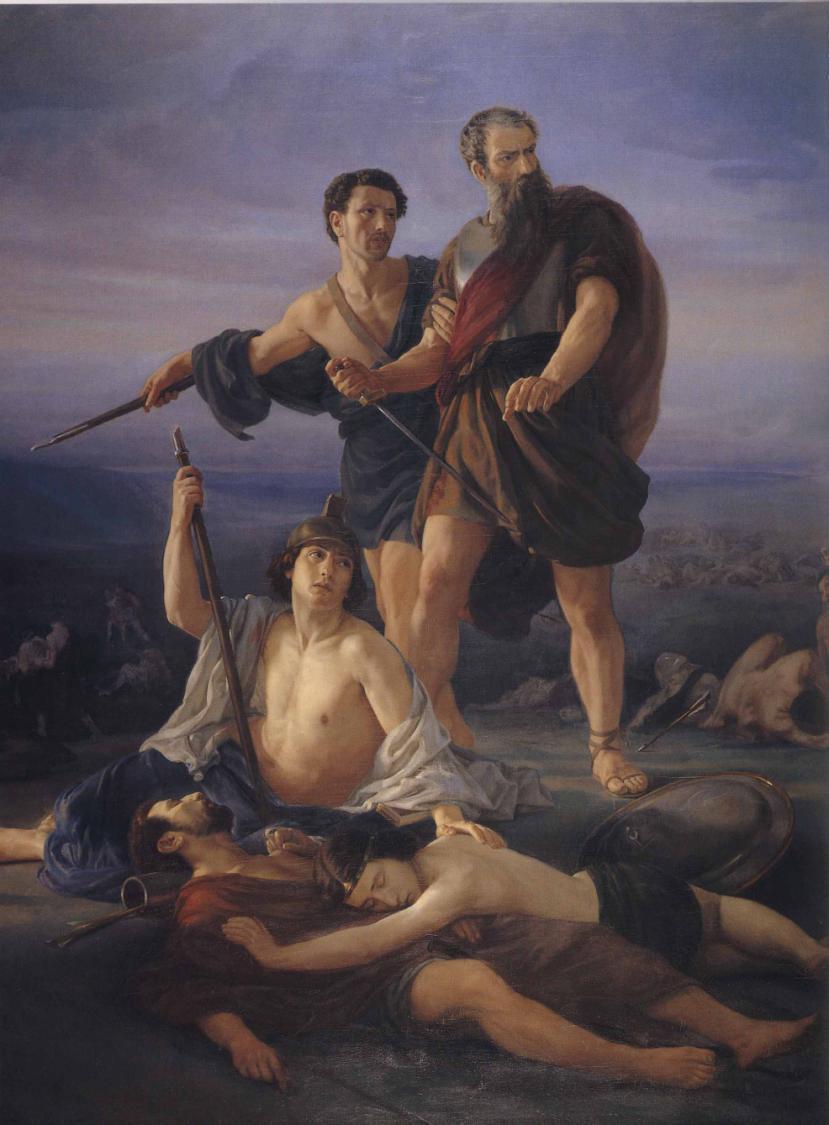 На место охолог и љубоморног Саула народ је поставио за цара Давида, пастира који је постао војсковођа. Он је био простодушан, Господ је био с њим и народ га је волео.
Давид је имао тридесет година када је постао цар Израиља. Прво се побринуо да Јонатановим синовима не фали ништа док буду одрастали. А потом је освојио Јерусалим.
Давидова жена Михала, због свега што се издогађало, временом се удаљи од Давида и реши да напусти дворац.
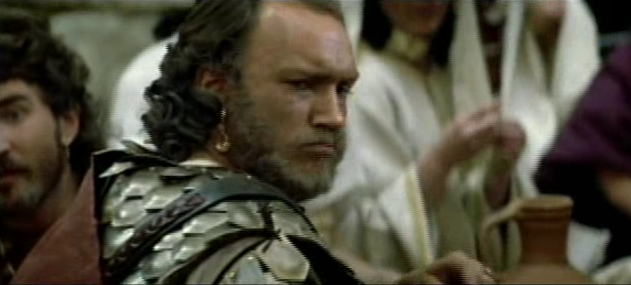 Године су пролазиле. Јеврејско царство се успешно бранило од непријатеља. Господ му је давао победе. Давид је за своју десну руку одредио Јоава, строгог војсковођу. Једном приликом Јоав је са војском бо на ратишту, а Давид је остао у Јерусалиму.
Предвече се Давид шетао по крову царског двора и опазио је жену како се купа. Била је веома лепа.
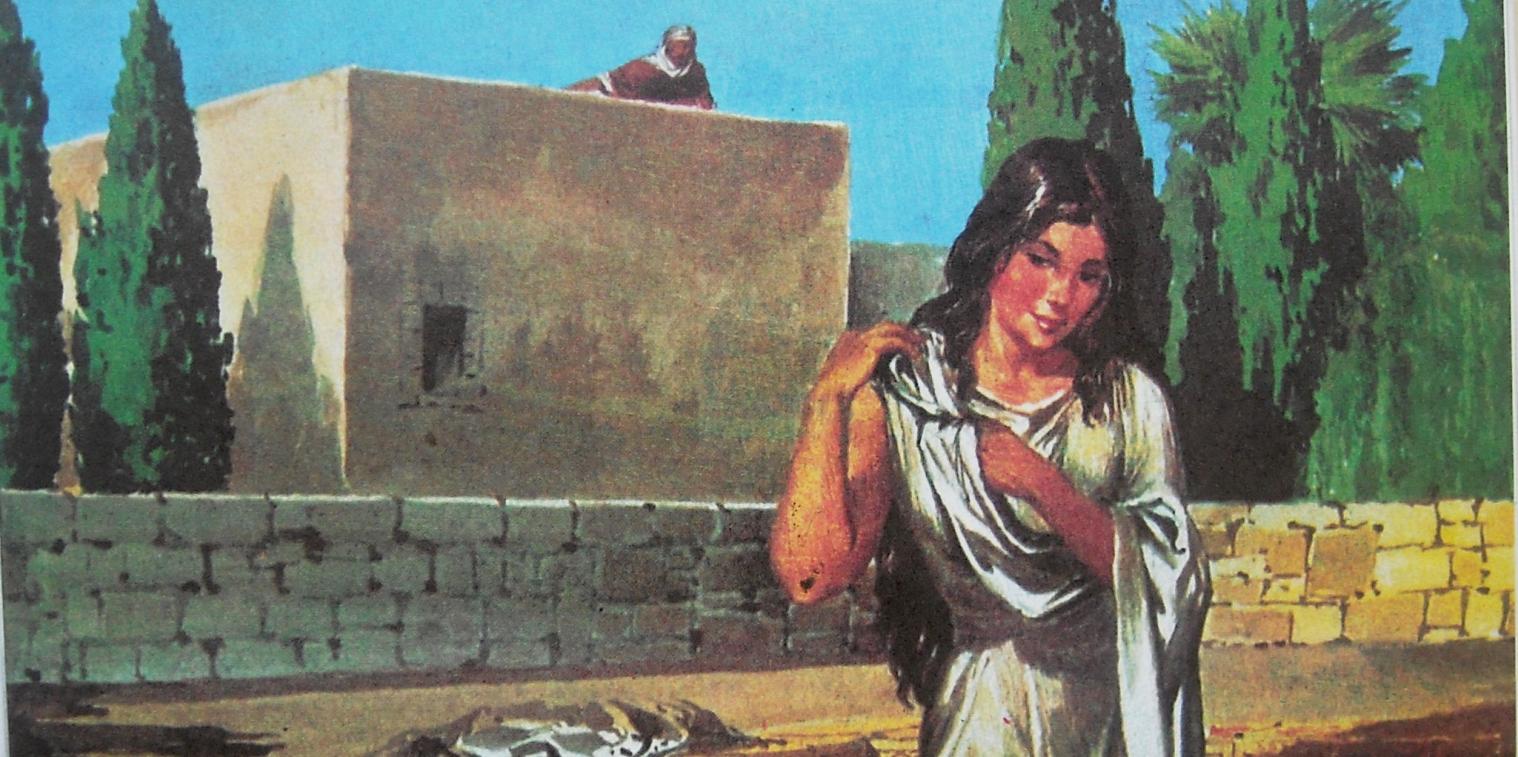 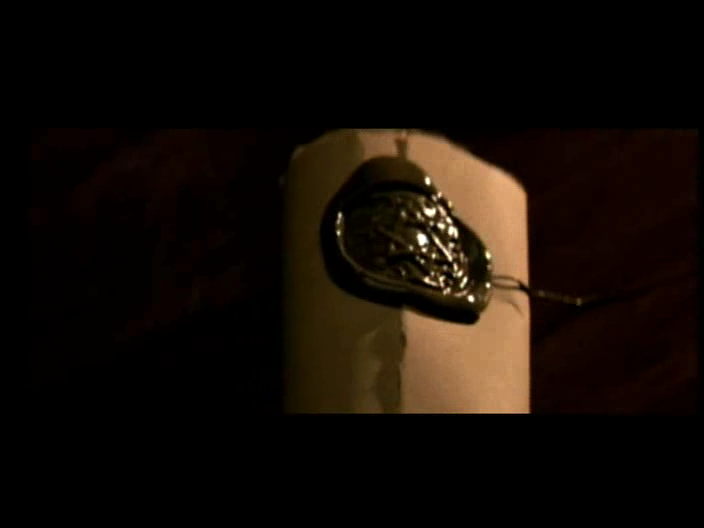 Давид касније упита слуге ко је та жена.
То је Витсавеја, жена Урије Хетејина, господару. Он је са осталима на ратишту.
Давид је послао писмо војсковођи Јоаву.
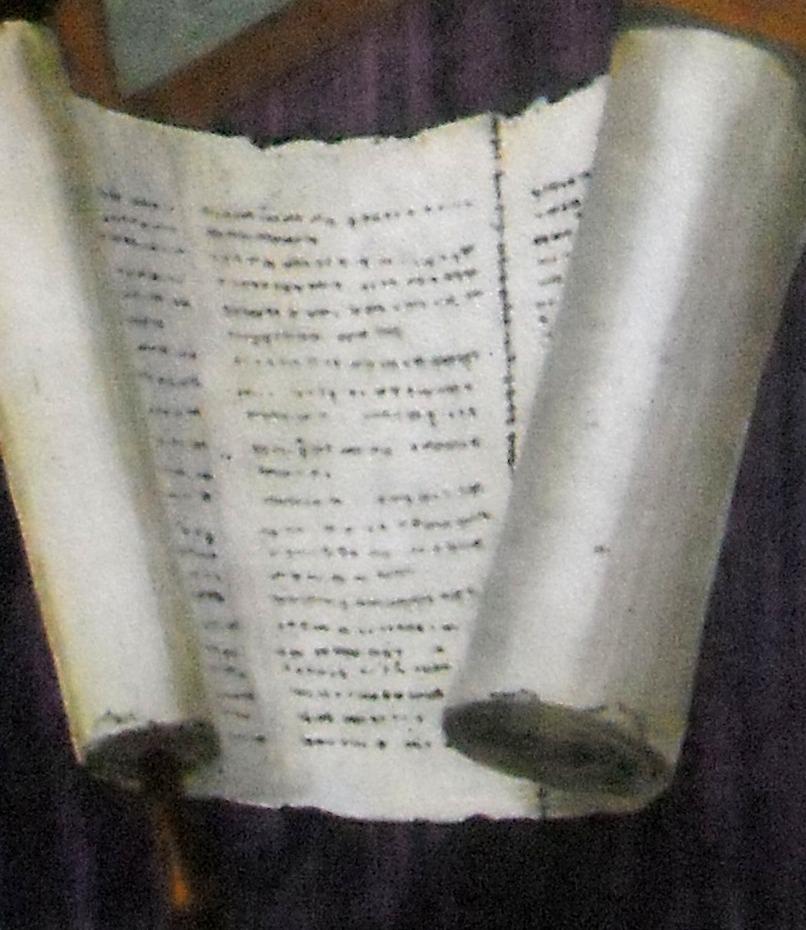 Постави Урију где буде био најжешћи бој, па се повуците иза њега, да би га погодили и убили!
Урија је погинуо. Након што је прошло време туговања, Витсавеја се удала за Давида. Све то, међутим,није било мило Господу.
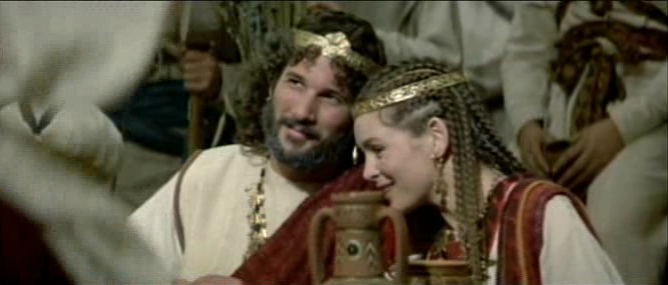 Давида је посетио пророк Натан, да га пита, да као цар пресуди једном случају.
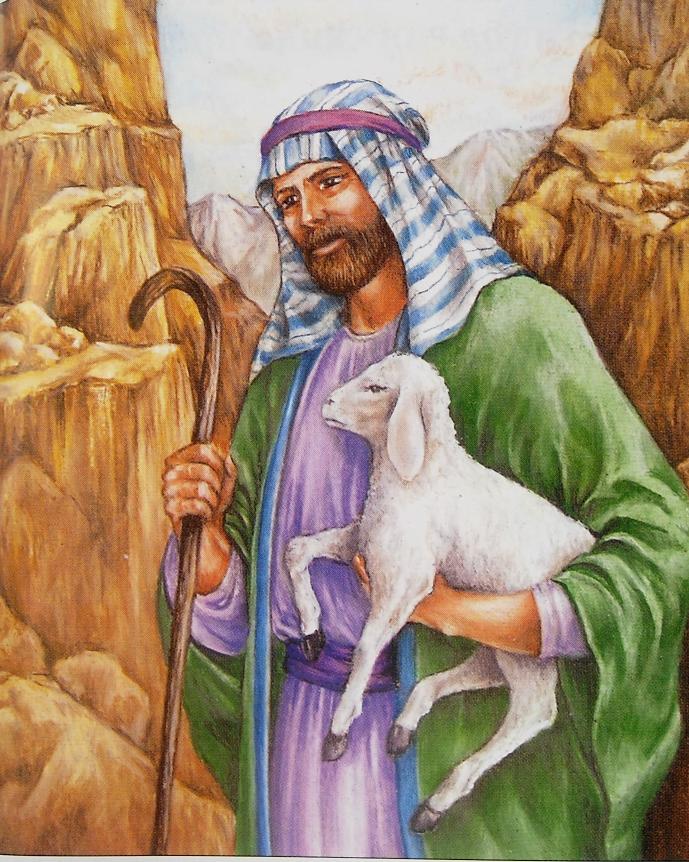 Један мој пријатељ  је јако сиромашан. Имао је једну овцу која је живела са његовом породицом у кући. Јела је од његовог залогаја, пила је из његове чаше, чак је и спавала на његовом крилу.
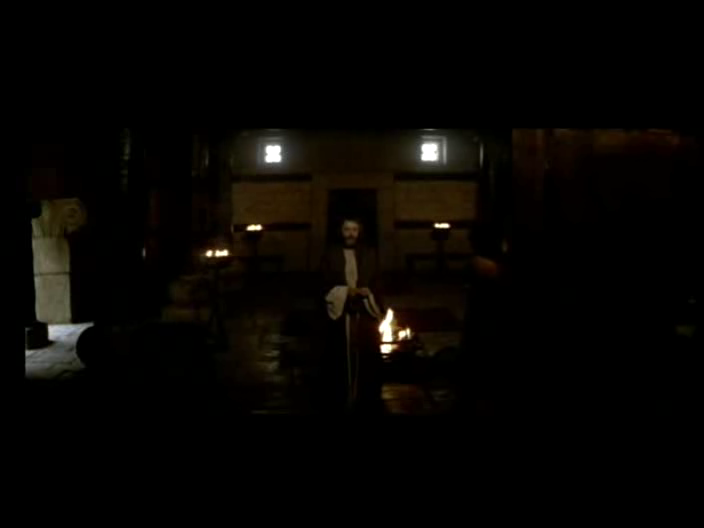 Његовом богатом комшији је дошао путник, па му би жао да закоље једну од својих хиљаду оваца, већ нареди да се отме и закоље овца оног сиромаха. Шта мислиш, царе, о овоме?
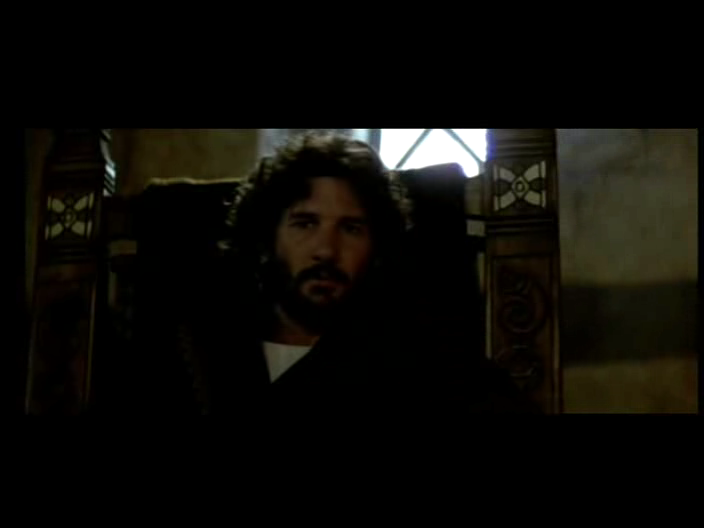 Какав је то човек, тачно је смрт заслужио! Нека четвороструко плати овцу!
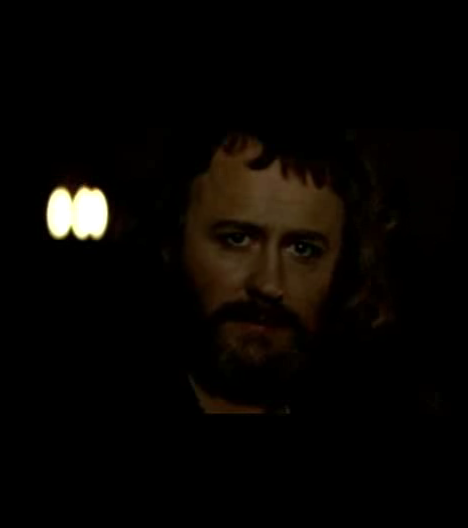 Ти си тај човек.
Овако каже Господ: “Ја сам те помазао да будеш цар, ја сам те спасио од Саула. Дао сам ти његов дом, дао сам ти цело царство, но, ако је то мало, још бих ти дао. Зашто си презрео моју реч и учинио зло? Убио си мога слугу Урију, ти си га убио мачем Амонаца. И због тога, кажем ти,  до краја живота нећеш одморити од мача. “
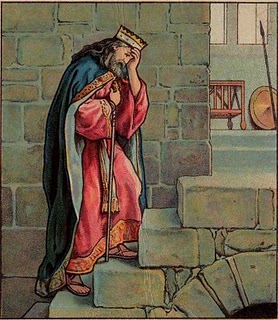 Давид се покаја због греха и плакаше данима. О кајању говори његов педесети пслам.
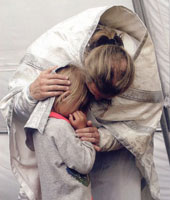 Смилуј се на мене, Боже, по милости својој, и по великој доброти својој очисти безакоње моје.Опери ме добро од безакоња мог, и од греха мог очисти ме. Јер ја знам преступе своје, и грех је мој стално преда мном.
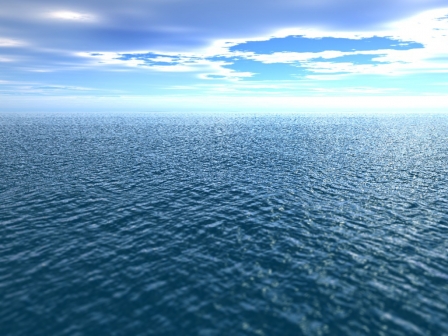 Самоме Теби згреших, и зло пред Тобом учиних , а Ти си праведан у речима својим и чист у суду свом.У безакоњу сам зачет и у греху ме роди мајка.Гле, истину волиш у срцу, и изнутра јављаш ми мудрост. Покропи ме исопом, и очистићу се; умиј ме, и бићу бељи од снега.
Дај ми да слушам радост и весеље, да се прену кости потрвене.  Одврати лице своје од грехова мојих, и сва безакоња моја очисти.
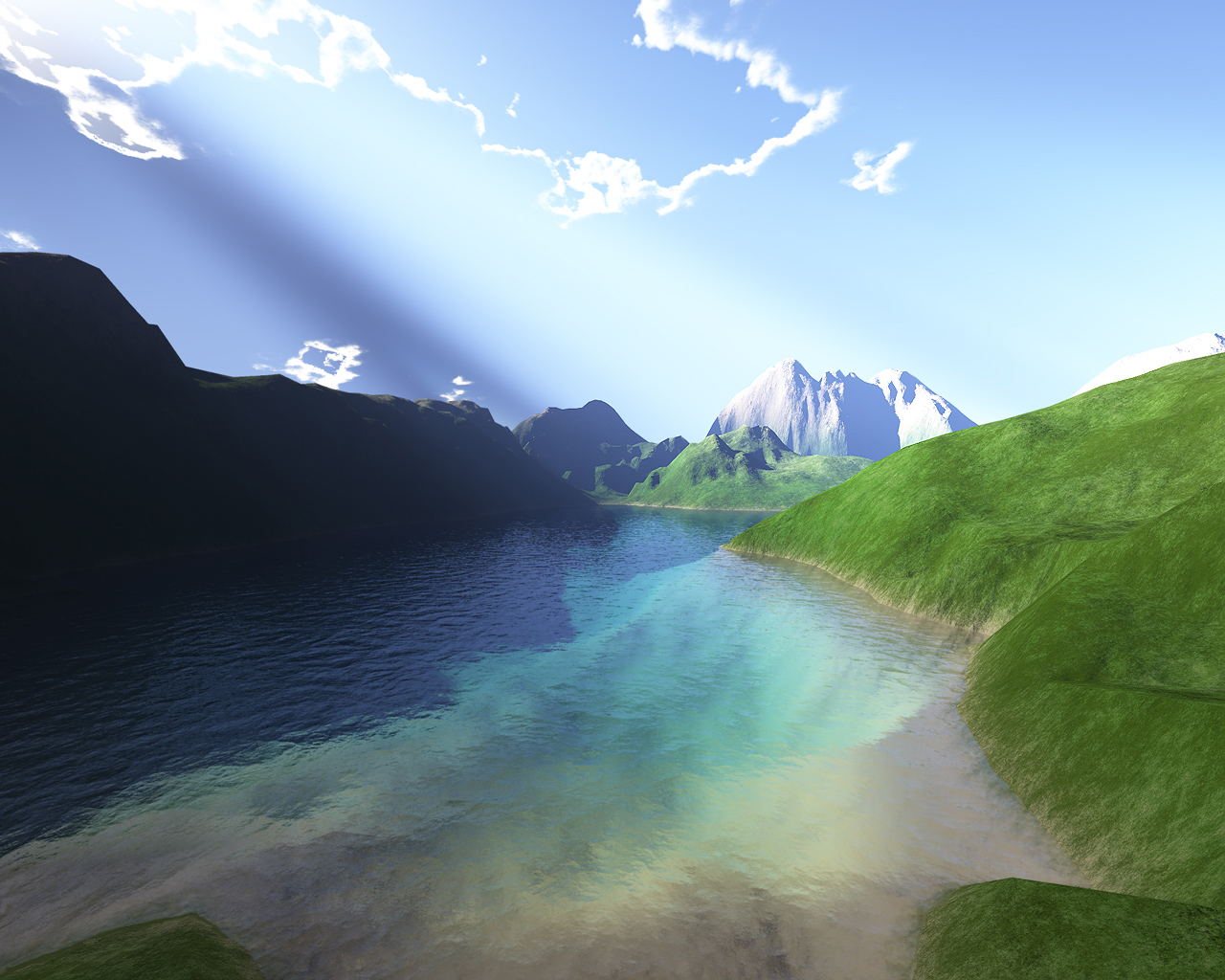 Учини ми, Боже, чисто срце, и дух прав обнови у мени. Немој ме одвргнути од лица свог, и Светог Духа свог немој узети од мене.Врати ми радост спасења свог, и дух владалачки нека ме поткрепи.Научићу безаконике путевима Твојим, и грешници к Теби ће се обратити.
Избави ме од крви, Боже, Боже, Спаситељу мој, и језик ће мој гласити правду Твоју.
Господе! Отвори уста моја, и она ће казати хвалу Твоју.
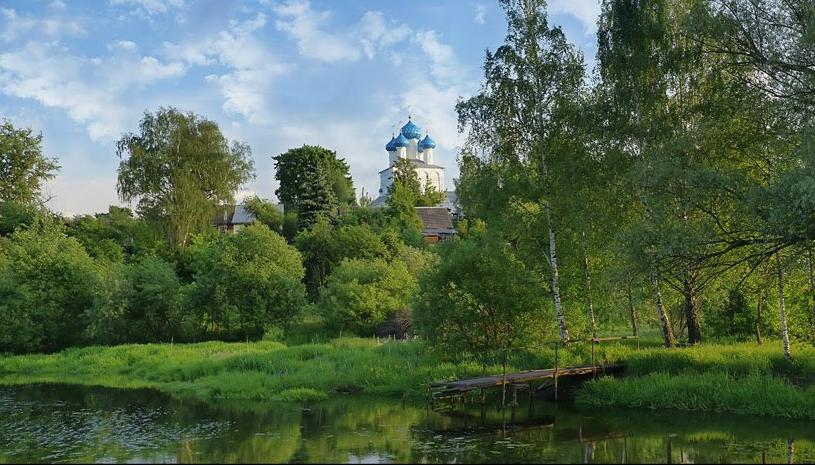 Јер жртву нећеш: ја бих је принео; за жртве паљенице не мариш.
 Жртва је Богу дух скрушен, срце скрушено и смирено не одбацујеш, Боже. по доброти својој, Господе, чини добро Сиону, подигни зидове јерусалимске.Онда ће Ти бити миле жртве правде, приноси и жртве паљенице; онда ће стављати на жртвеник Твој теоце
Давидов син Авесалом био је један од најлепших и најпаметнијих људи царства. Имао је тамну пут и дугу косу. Он  је често био на улици Јерусалима, и питао придошлице:
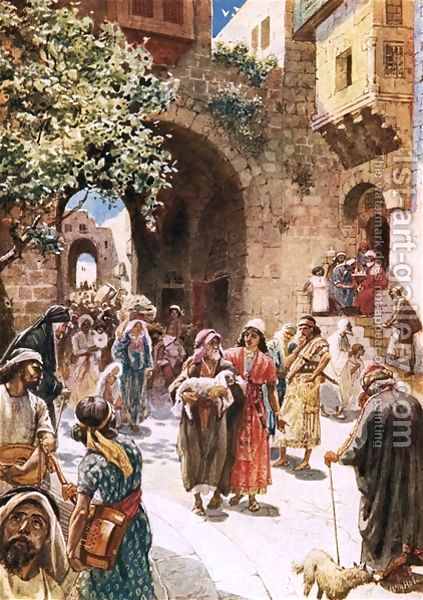 Из којег си места? Шта те доводи овде?
Видим да си добар човек и твоја ствар је праведна, али те нема ко саслушати код цара...Кад бих ја био цар...
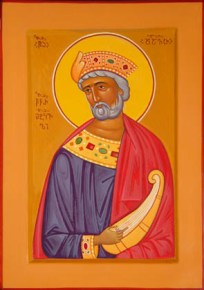 Јоав је упозоравао цара на могућу опасност и предлагао му да зароби или чак убије Авесалома. Давид му забрани да то више икад спомиње. Авесалом му је био син и волео га је, упркос његовом понашању.
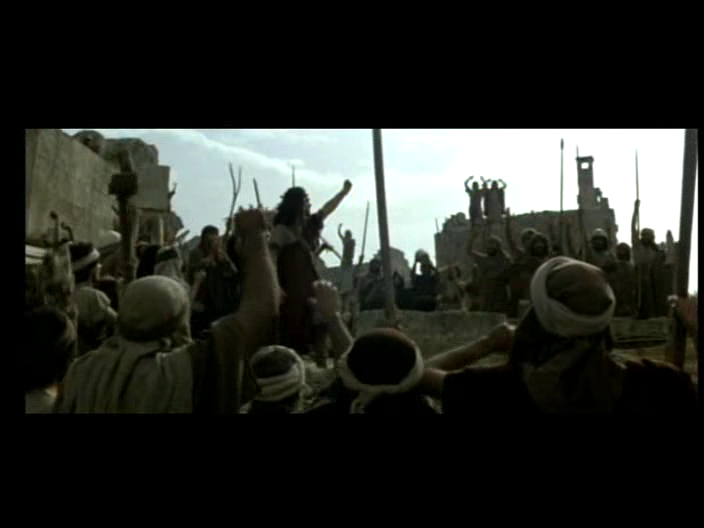 Авесалом је  спремио побуну против оца.
Давид није хтео да иде у рат против сина – а својим војсковођама је рекао да не повреде Авесалома.
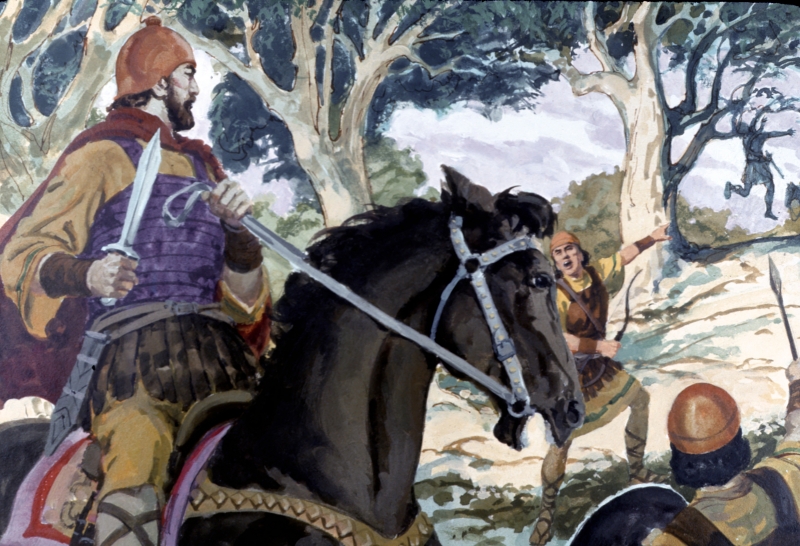 Међутим, током битке која је игром случаја била у шуми – Авесалом се током јахања заглавио у гране дрвећа и остао висећи.
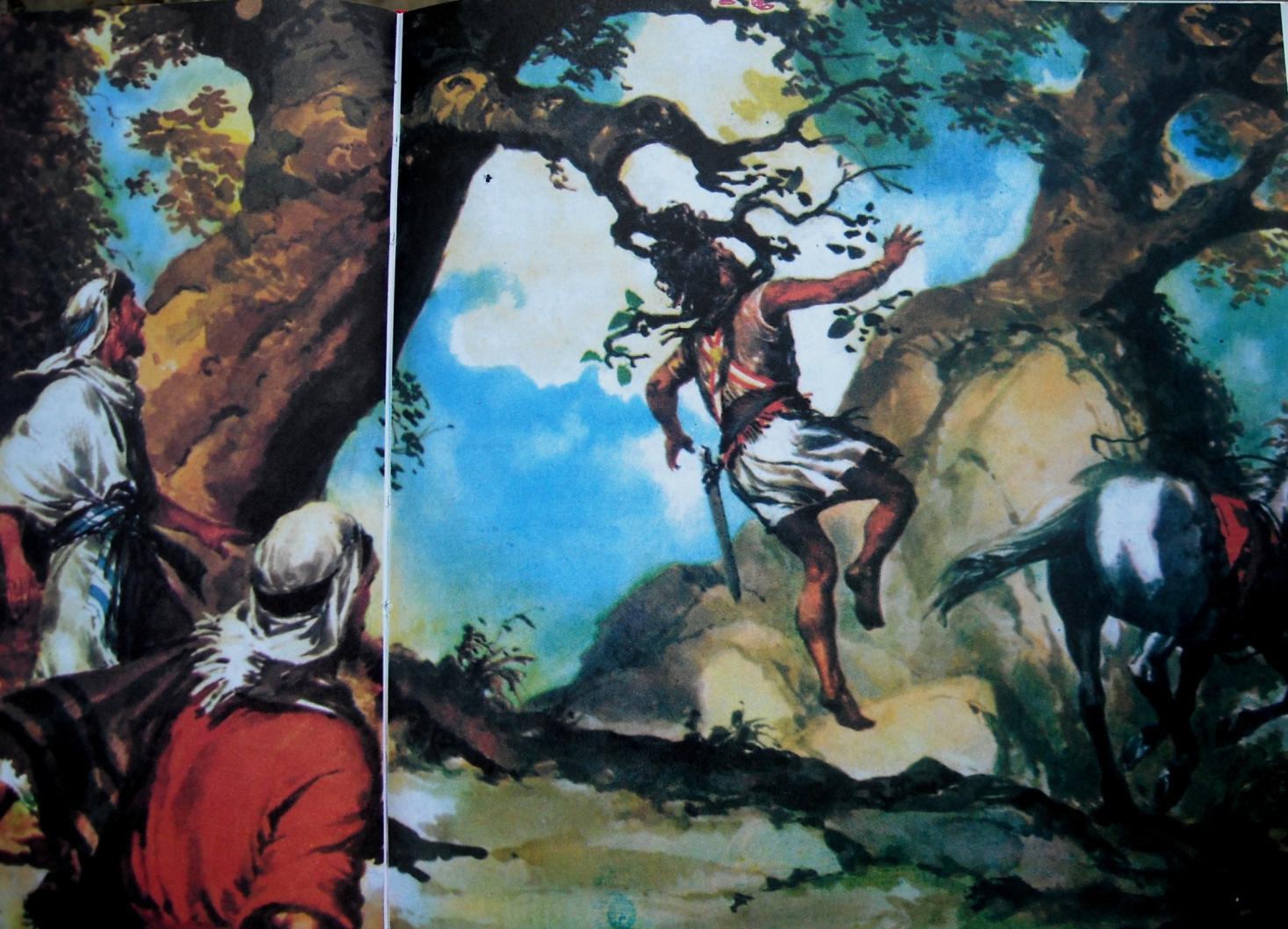 Јоав није показао  милост и убио је царевог сина.
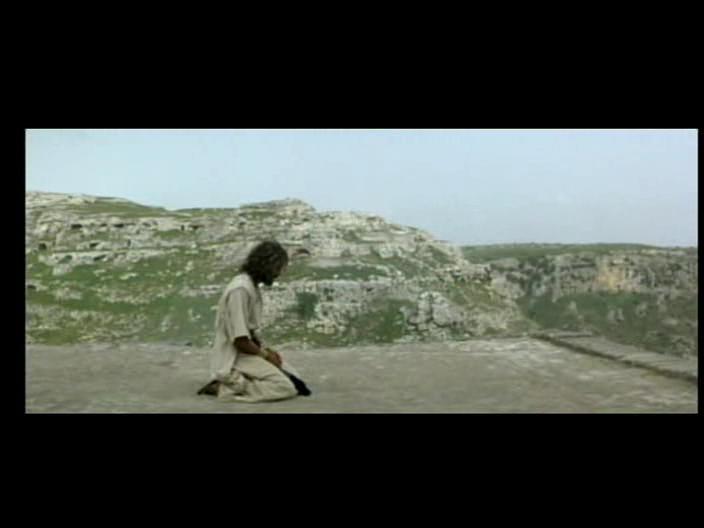 Након добијене вести Давид је горко плакао и  туговао говорећи:
Мој сине...Авесаломе,мој сине. Сине.
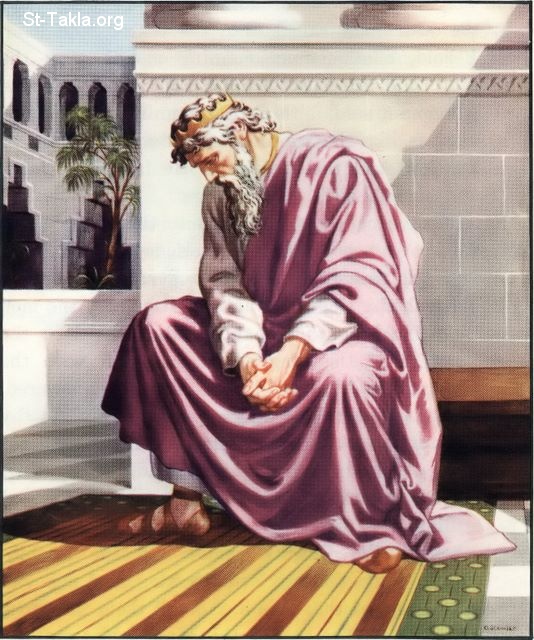 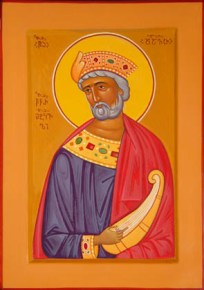 На крају се утеши:
Он више никад неће доћи к мени...Али ја ћу једног дана отићи к њему. Тако да нема смисла туговати.
Давид је јако остарио. Кад је дошло време да умре, он позва свог сина Соломона.
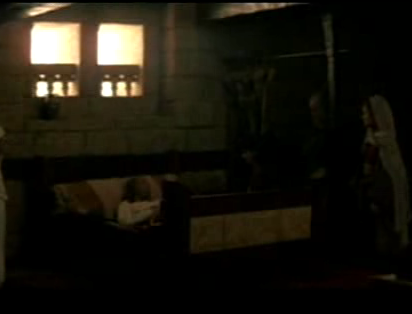 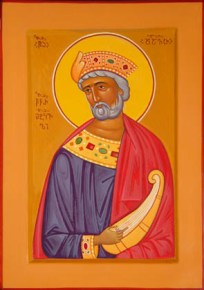 Давид је владао Израиљем четрдесет година и Израиљ није памтио таквог племенитог цара. Имао је поуздања у Бога и, кад је и грешио, тешко се кајао због својих грехова. Увек је знао да је Господ владар већи од њега и, иако цар, он се сматрао слугом.
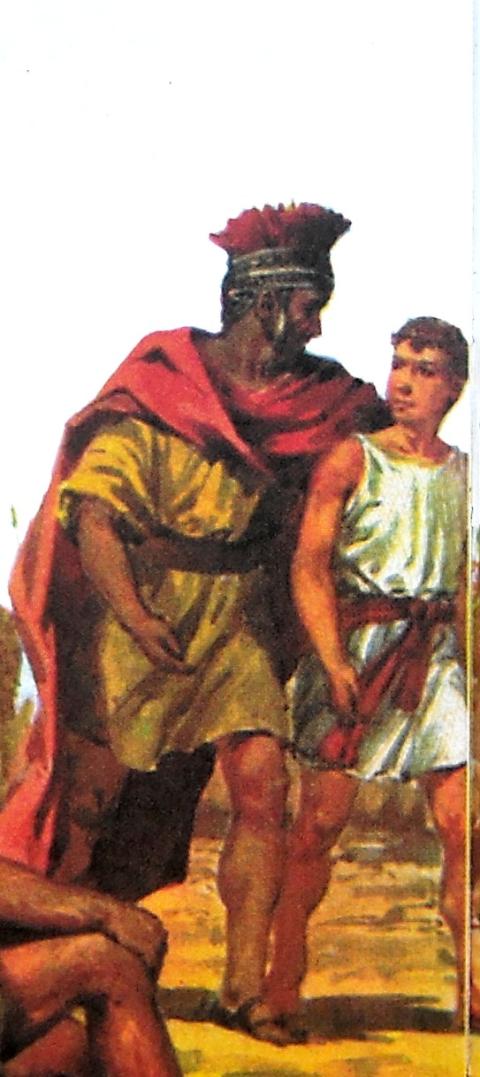 Господ је пастир мој, ништа ми неће недостајати.  На зеленој паши пасе ме, води ме на тиху воду.
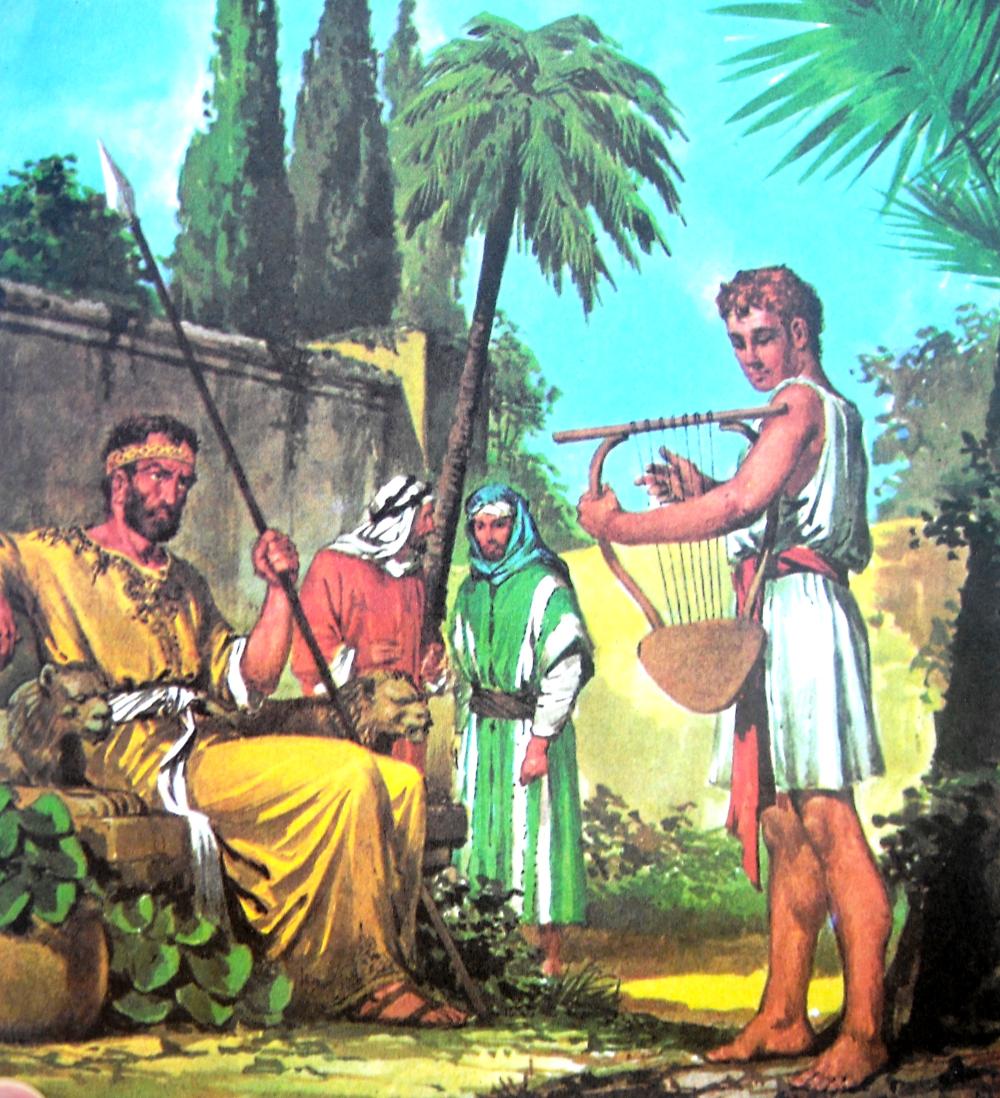 Душу моју опоравља, води ме стазама праведним имена ради свог.
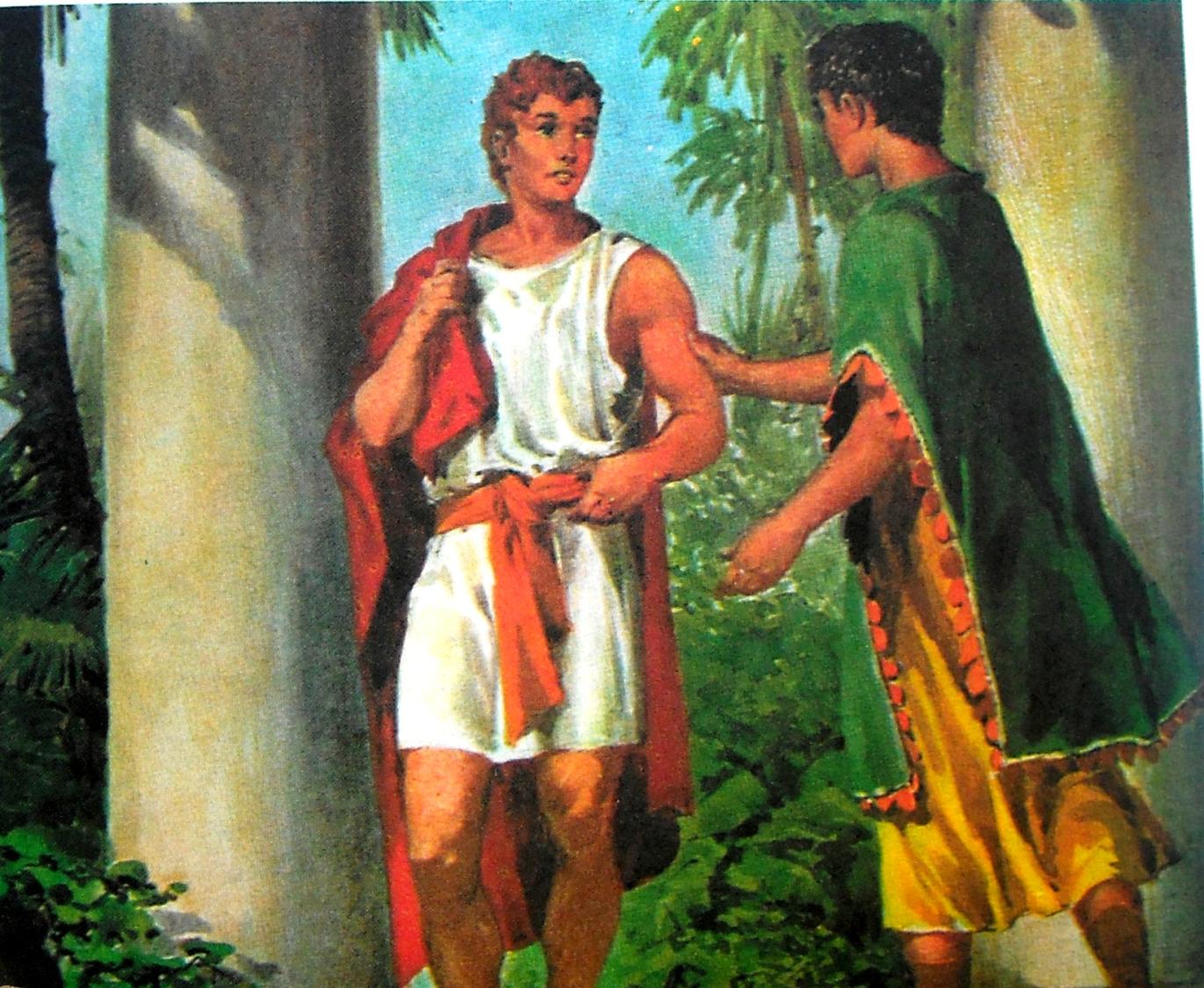 Да пођем и долином сена смртнога, нећу се бојати зла; јер си Ти са мном; штап Твој и палица Твоја теши ме.
Поставио си преда мном трпезу на видику непријатељима мојим; намазао си уљем главу моју, и чаша је моја препуна.
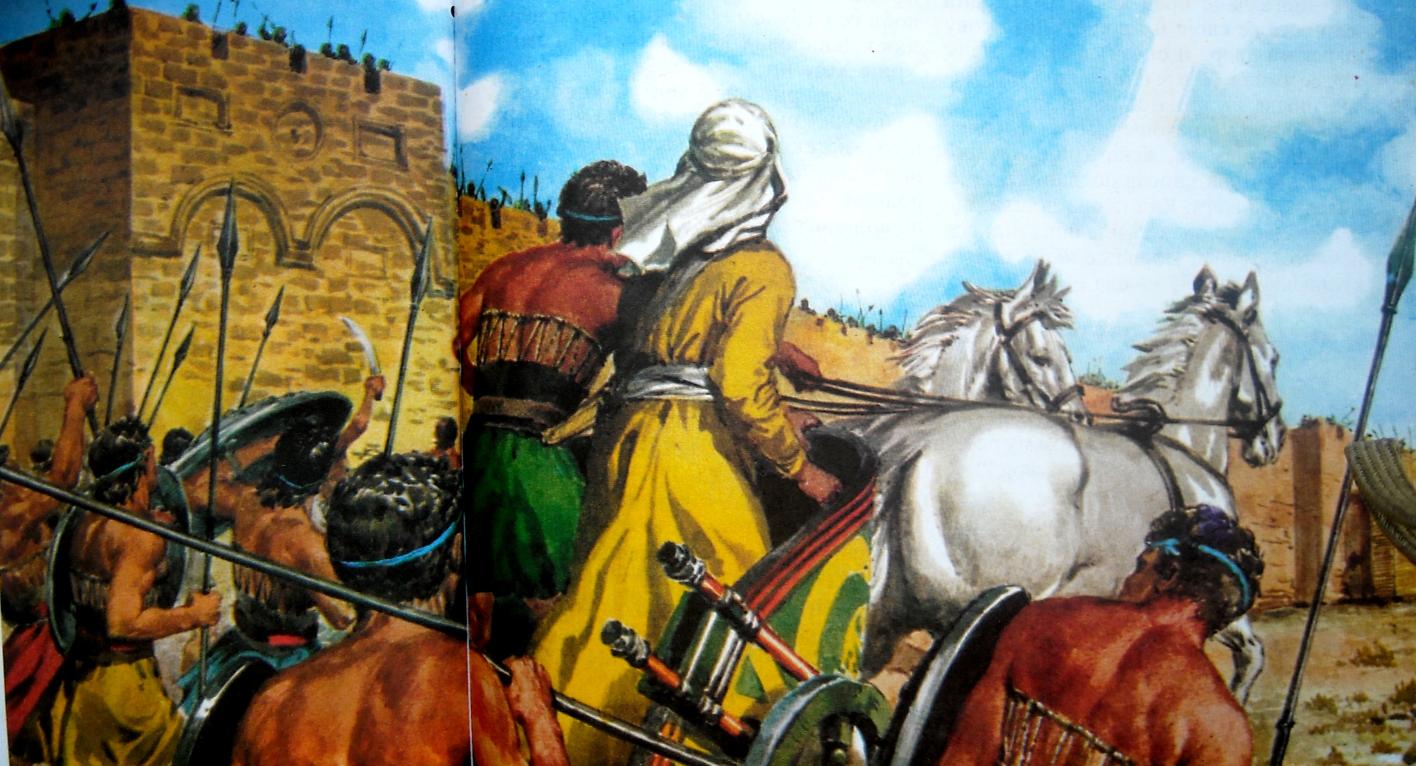 Да! Доброта и милост Твоја пратиће ме у све дане живота мог, и ја ћу живети у дому Господњем задуго.
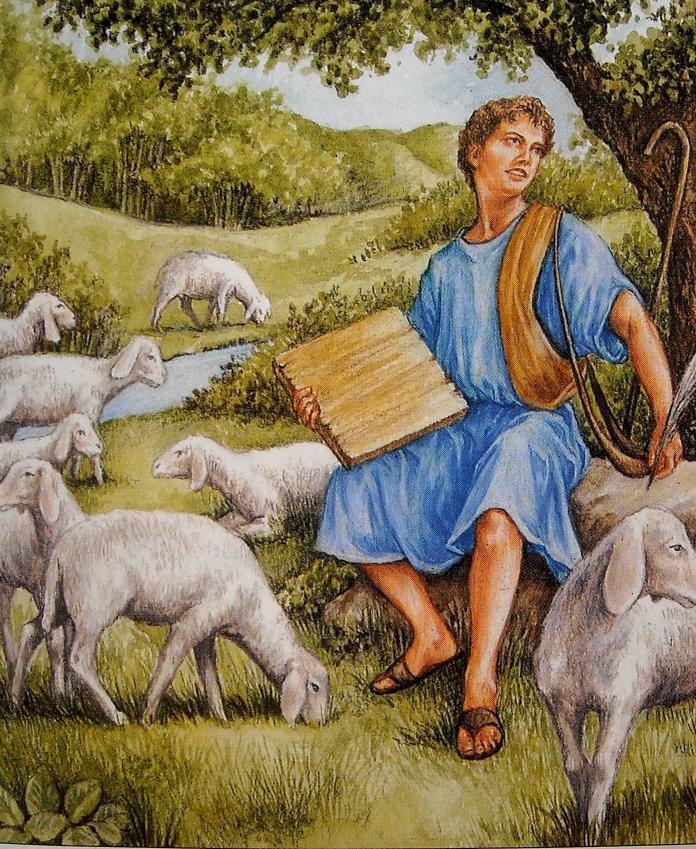 КРАЈ